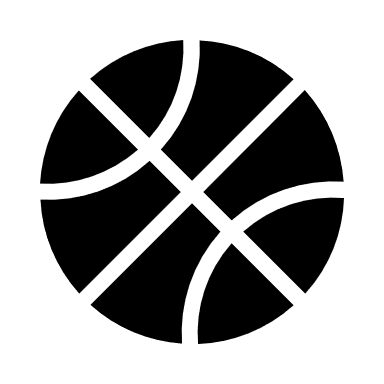 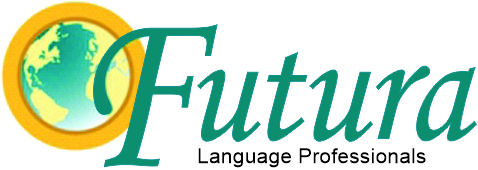 Vamos a
jugar
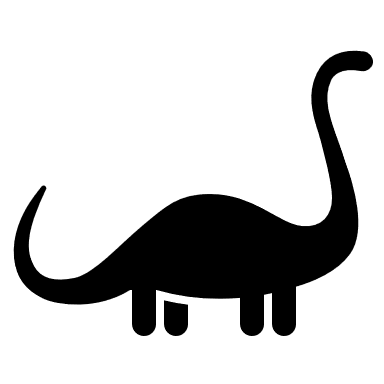 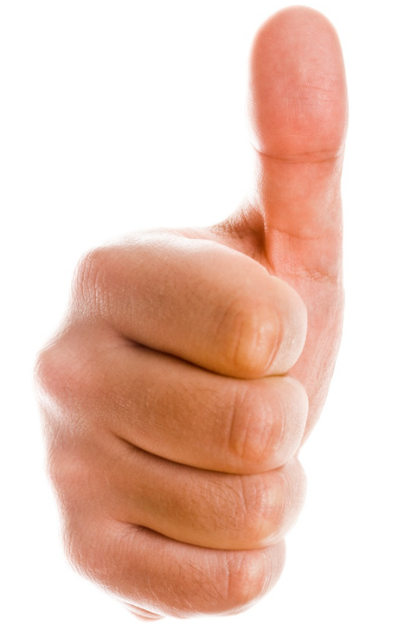 me gusta
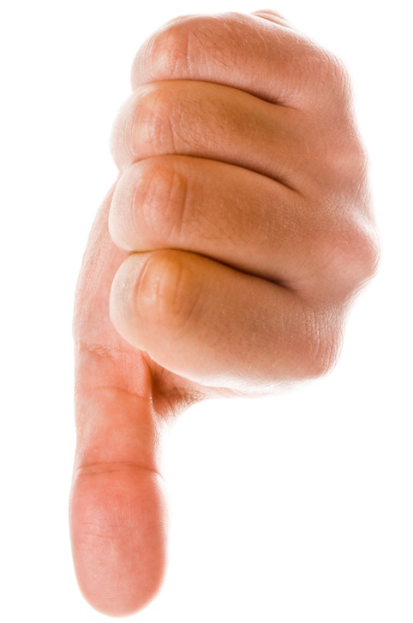 no me gusta
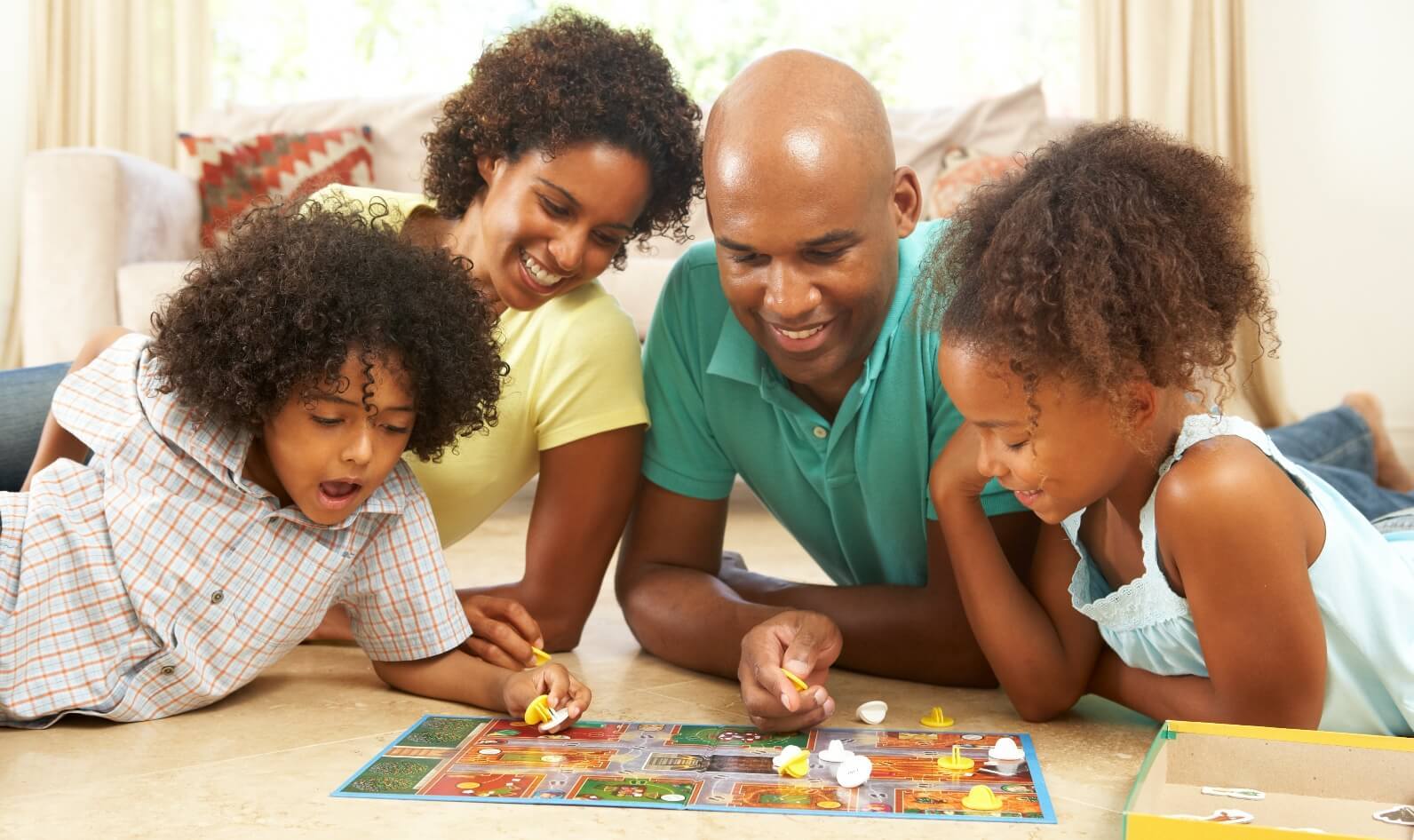 jugar juegos
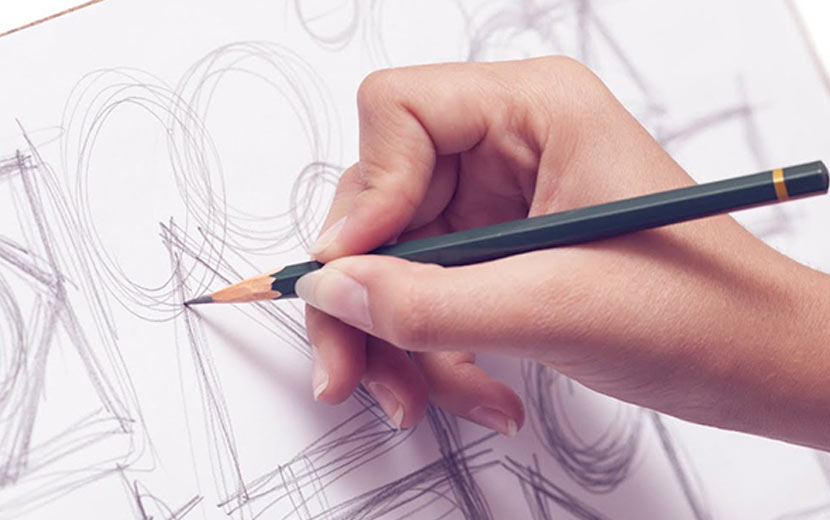 dibujar
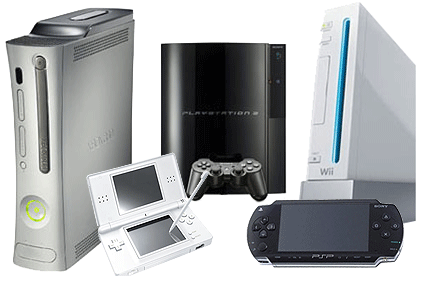 jugar videojuegos
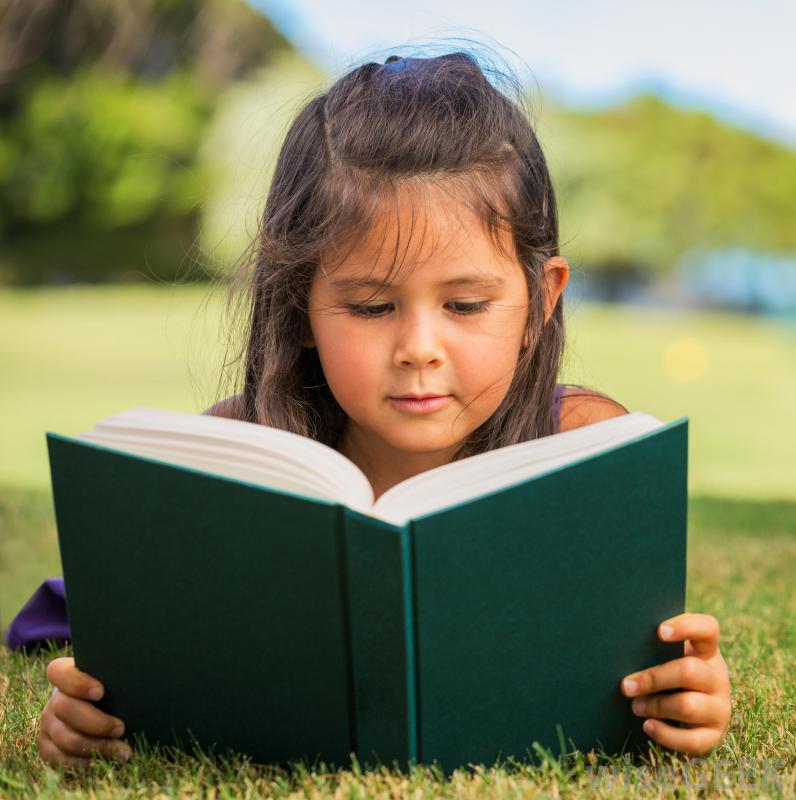 leer
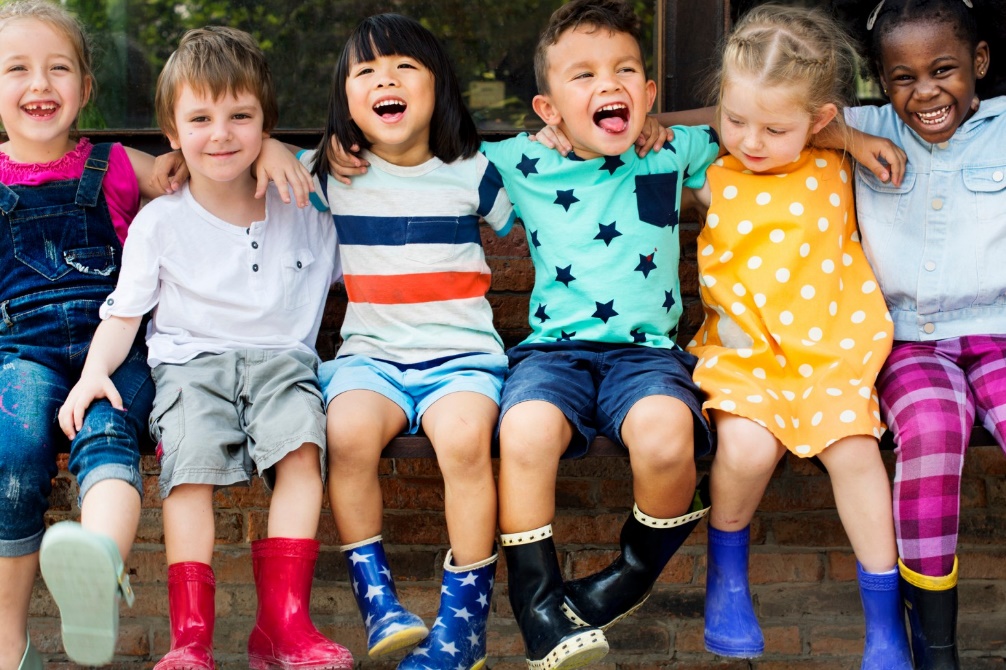 los amigos
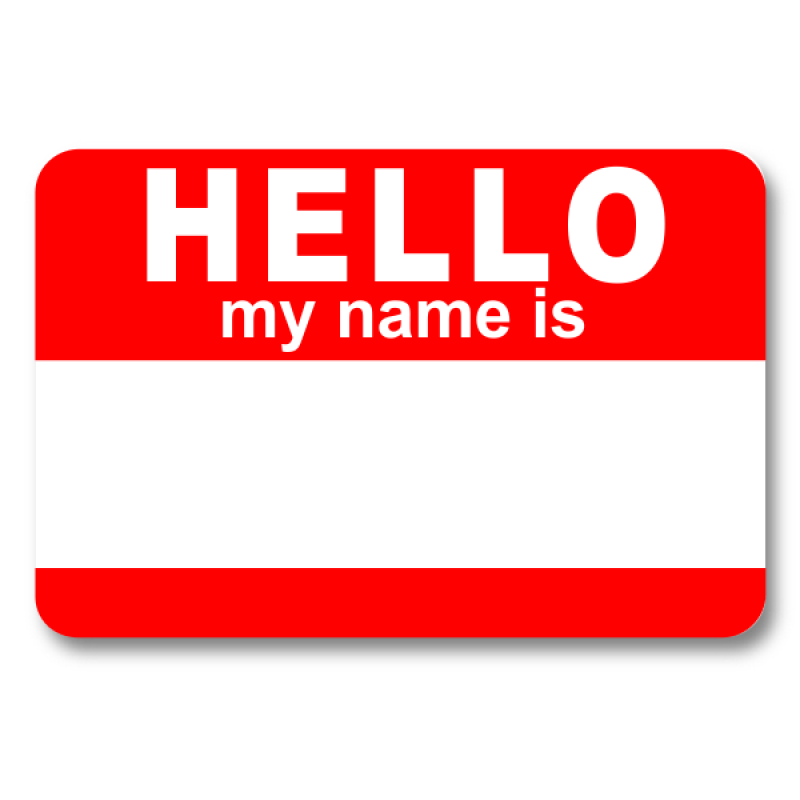 me llamo…
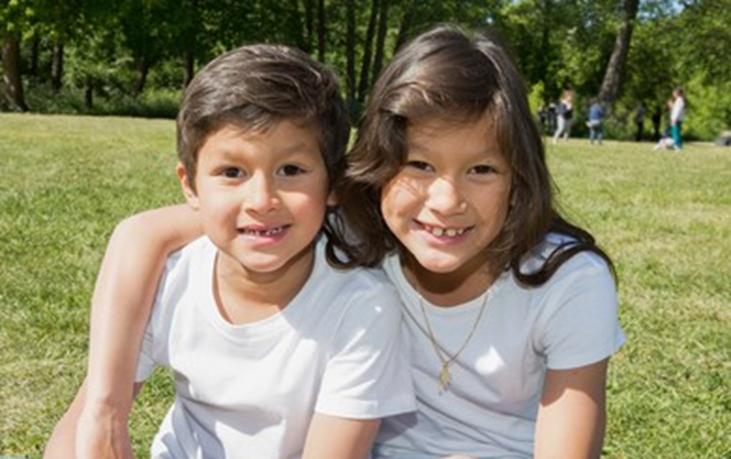 los primos
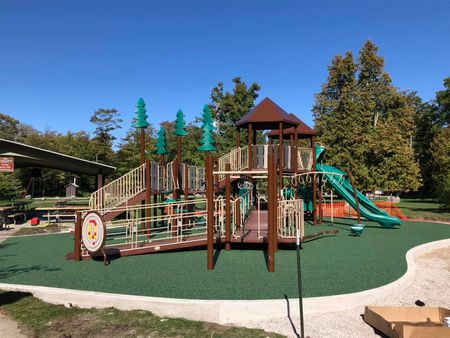 el parque
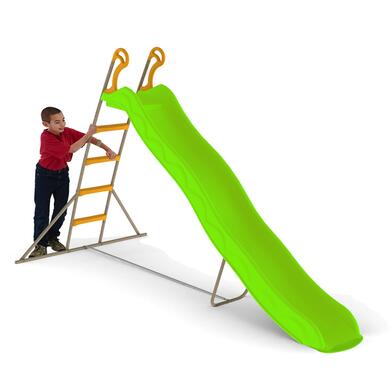 la resbaladilla
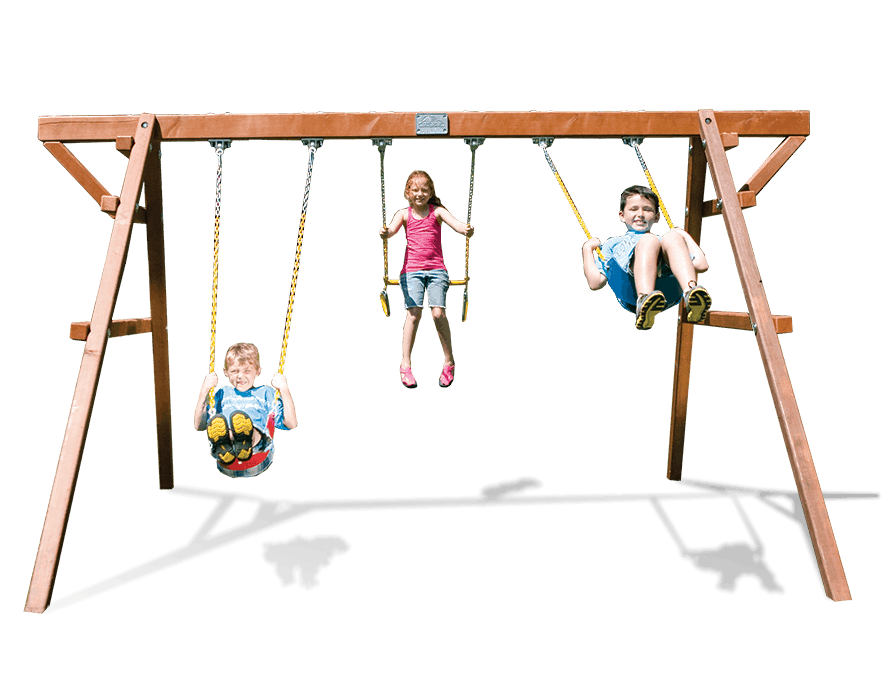 los columpios
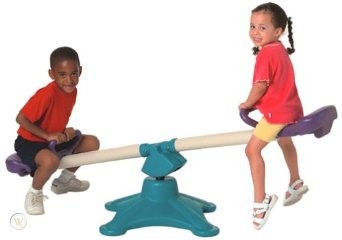 el subibaja
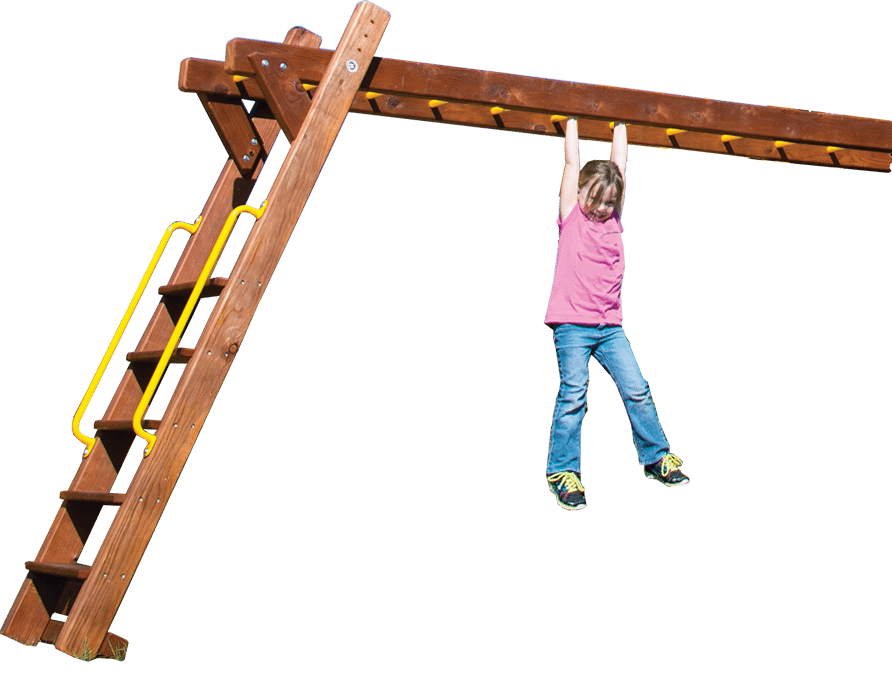 las barras
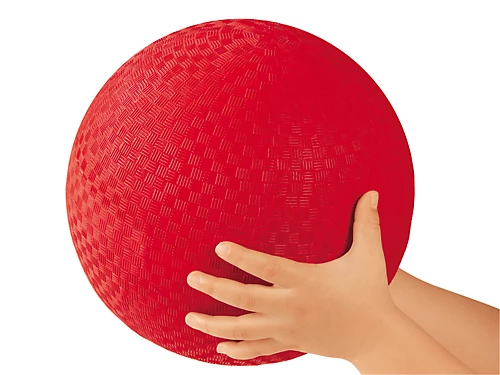 la pelota
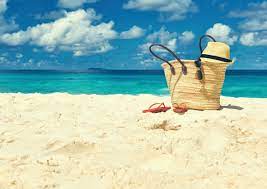 la playa
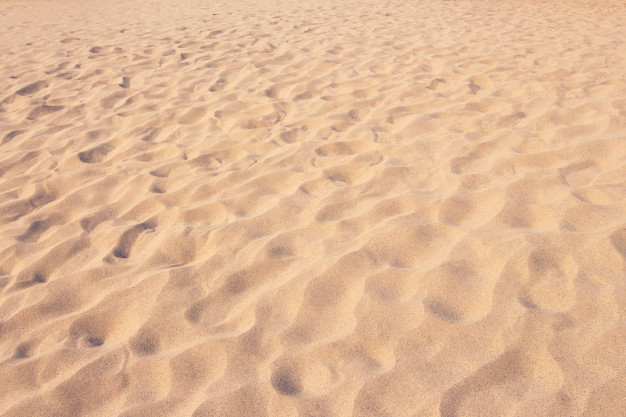 la arena
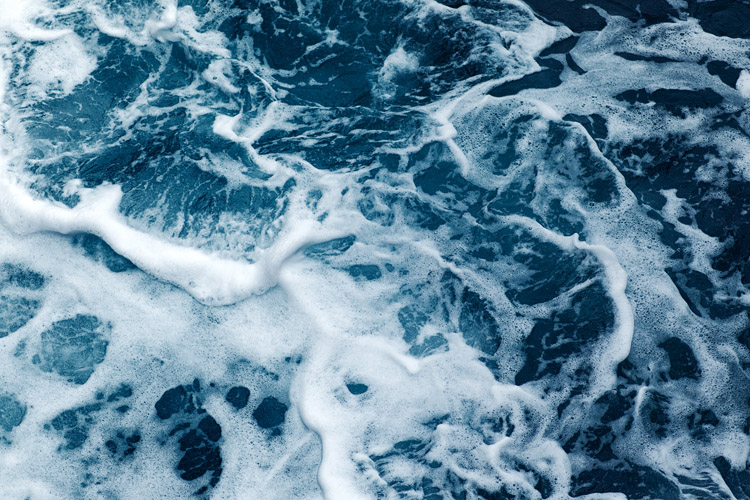 el agua
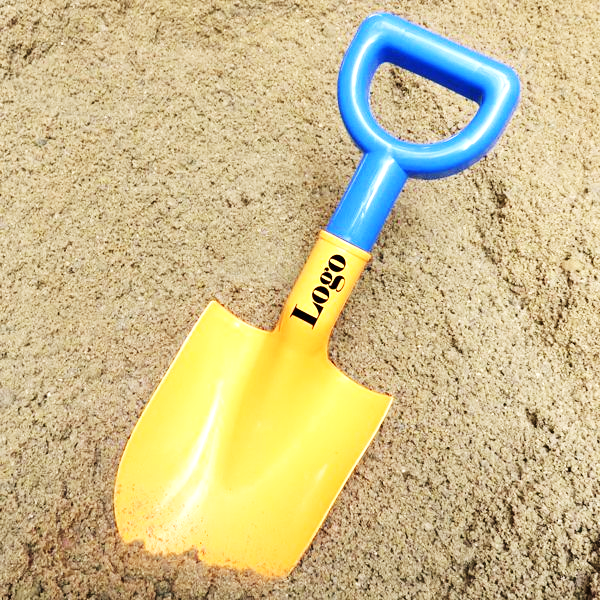 la palita
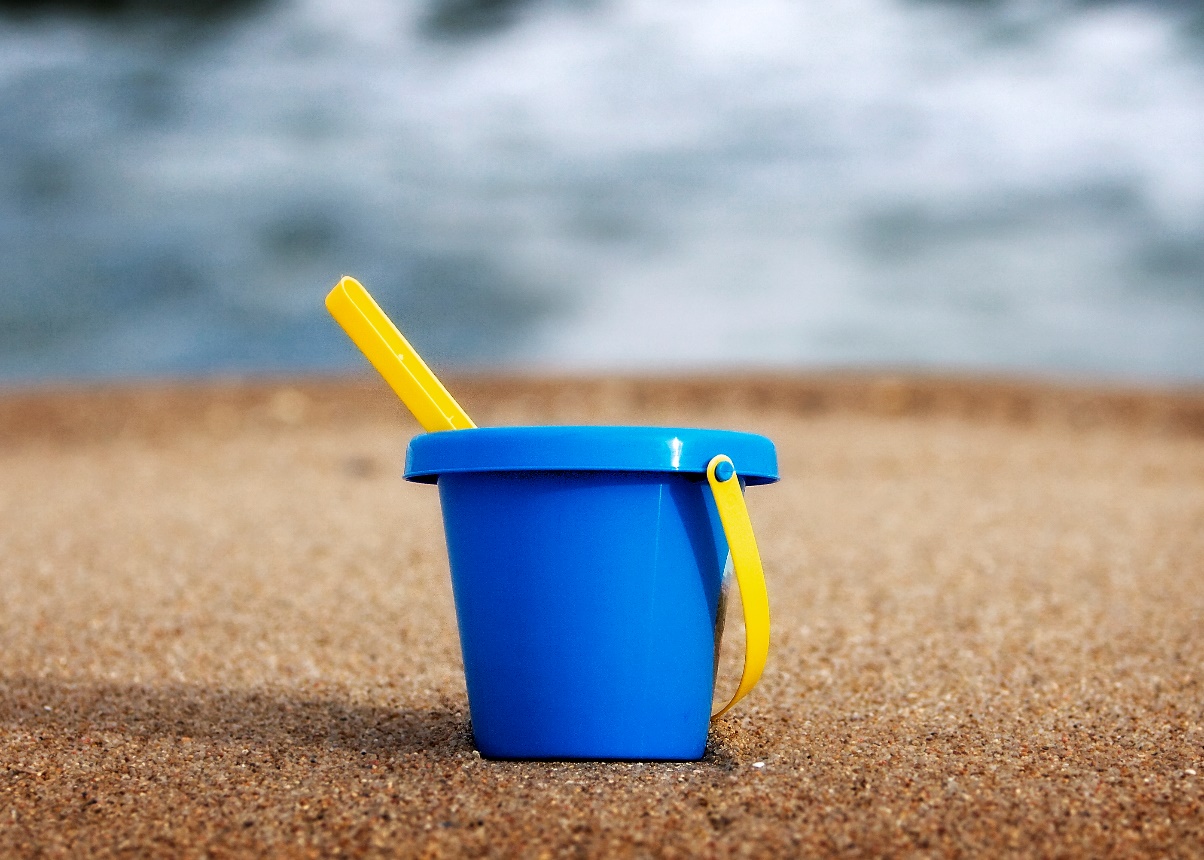 la cubeta
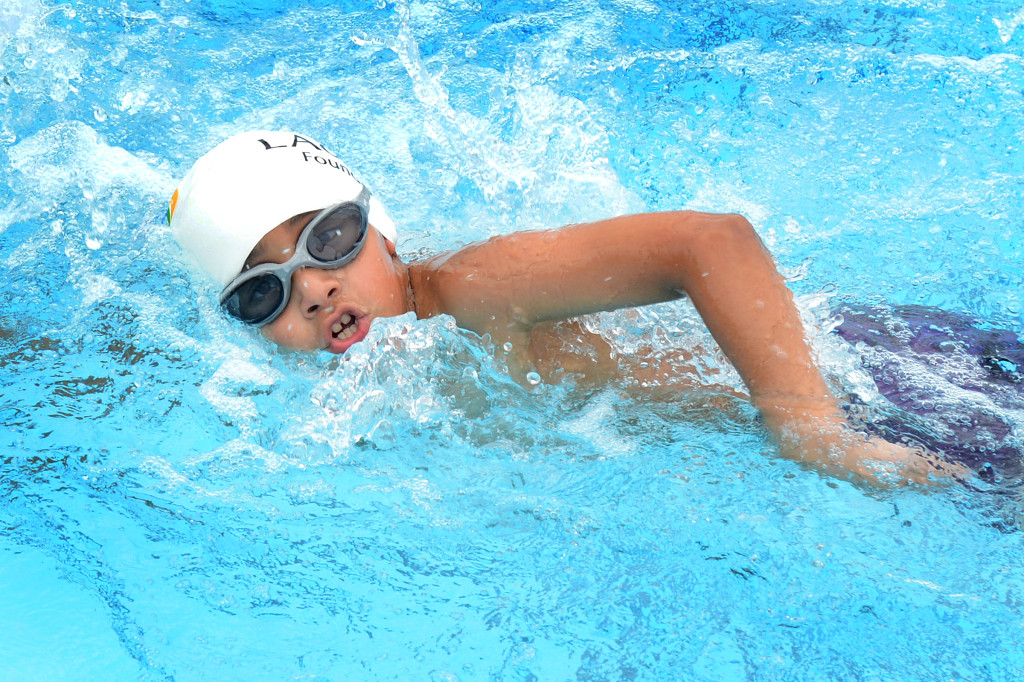 nadar
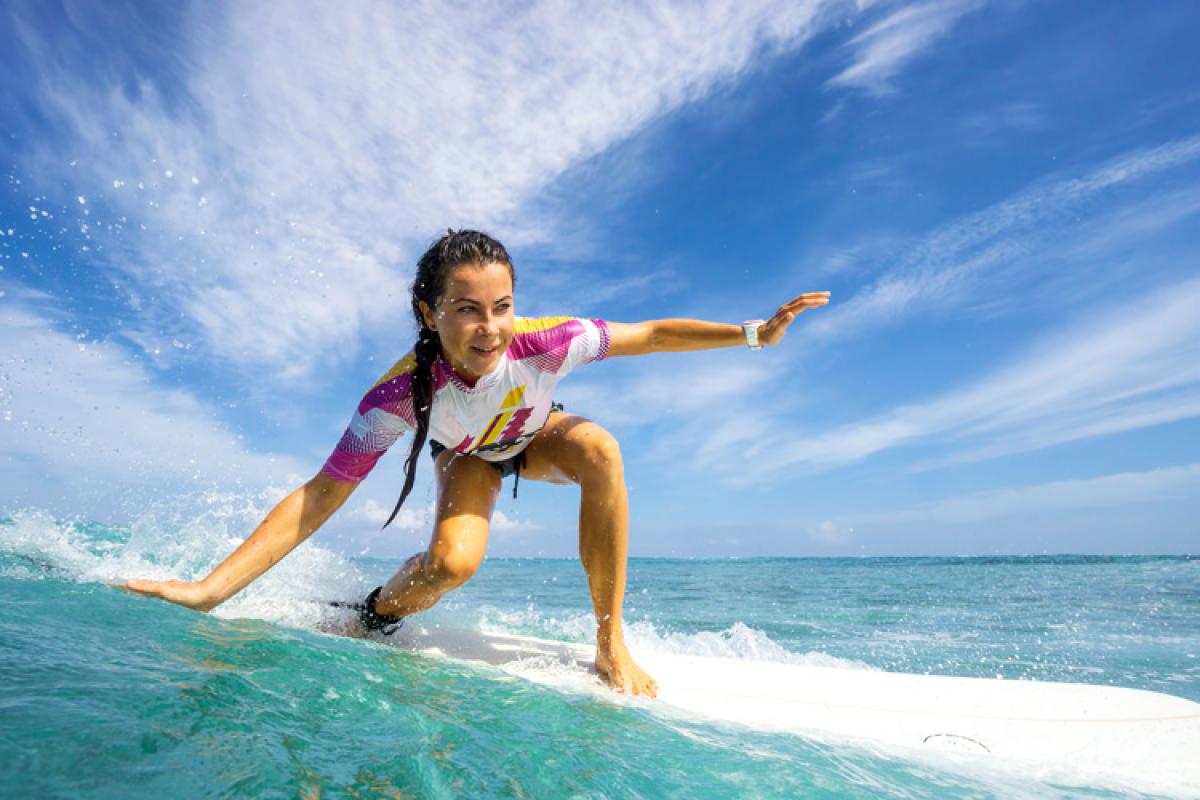 surfear
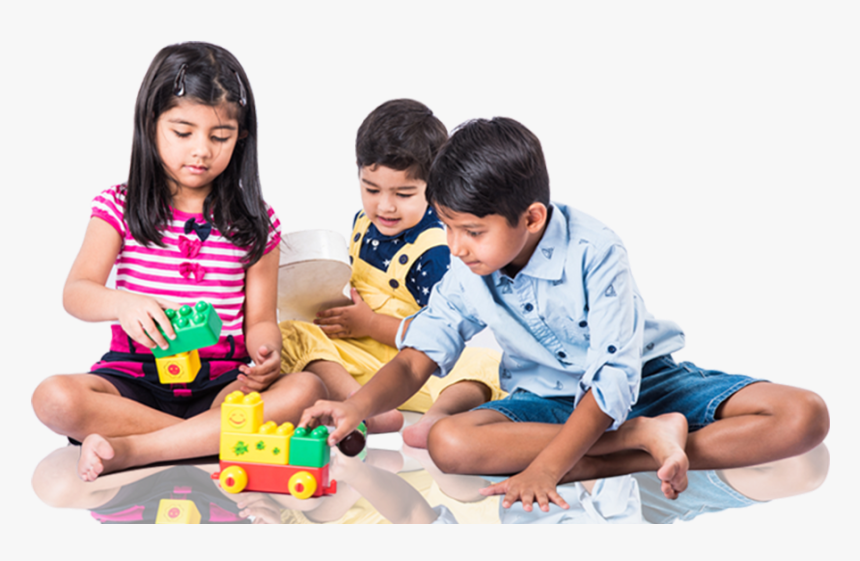 jugar con amigos
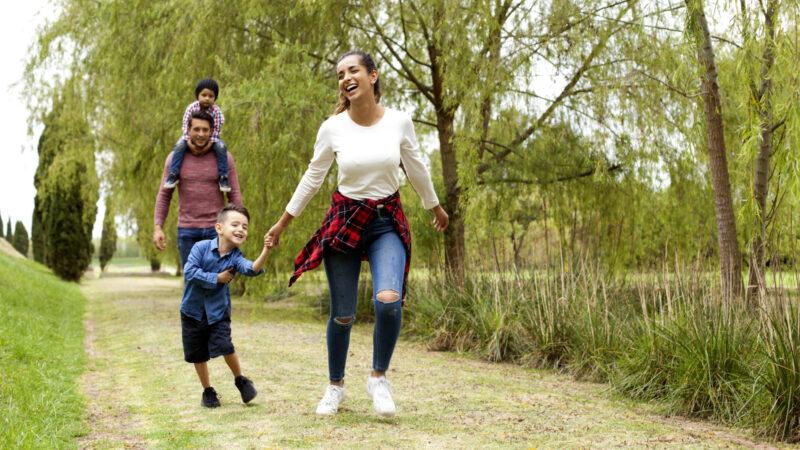 pasear
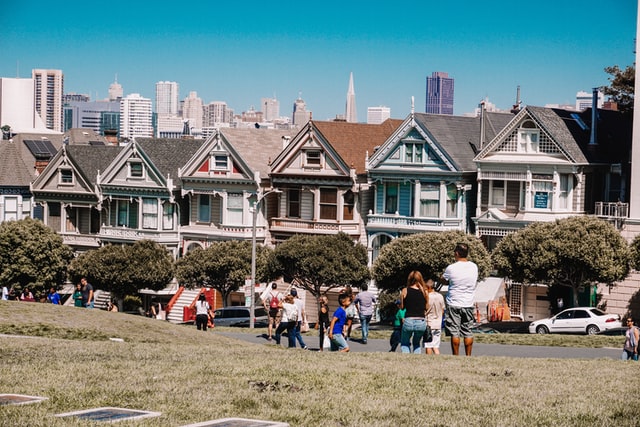 el barrio
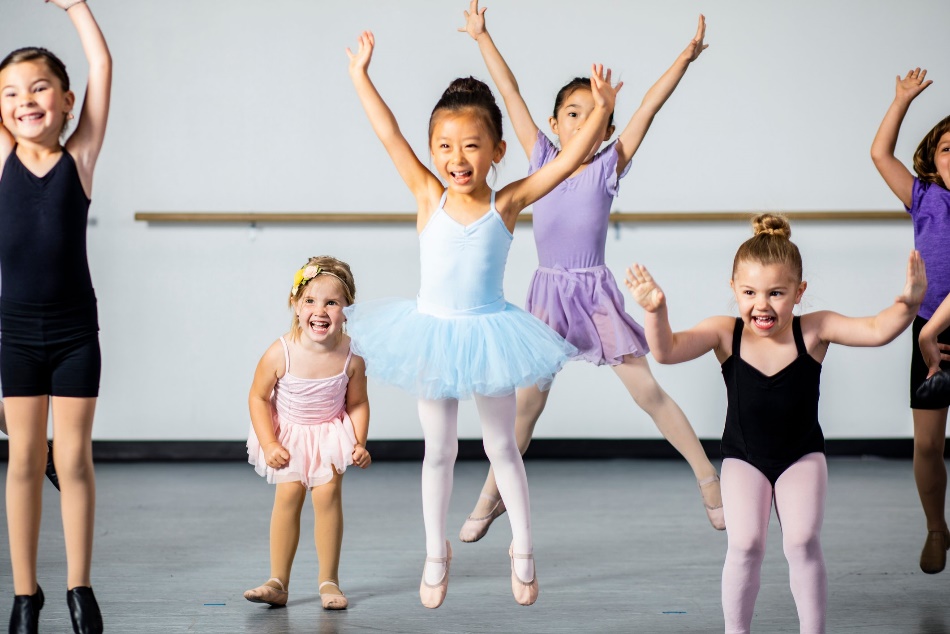 bailar
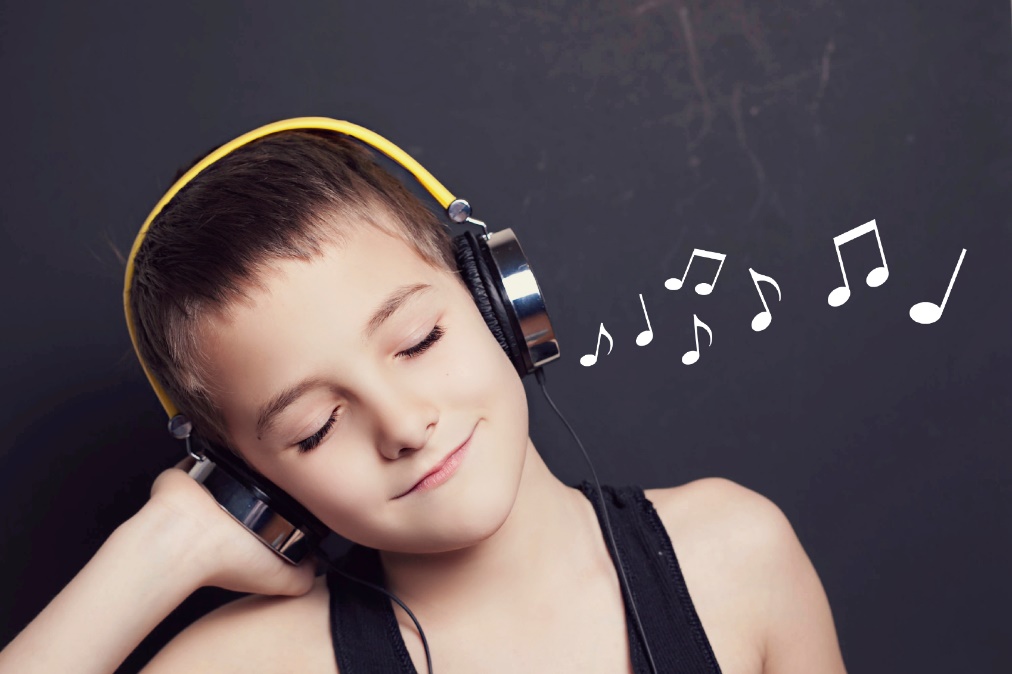 escuchar música
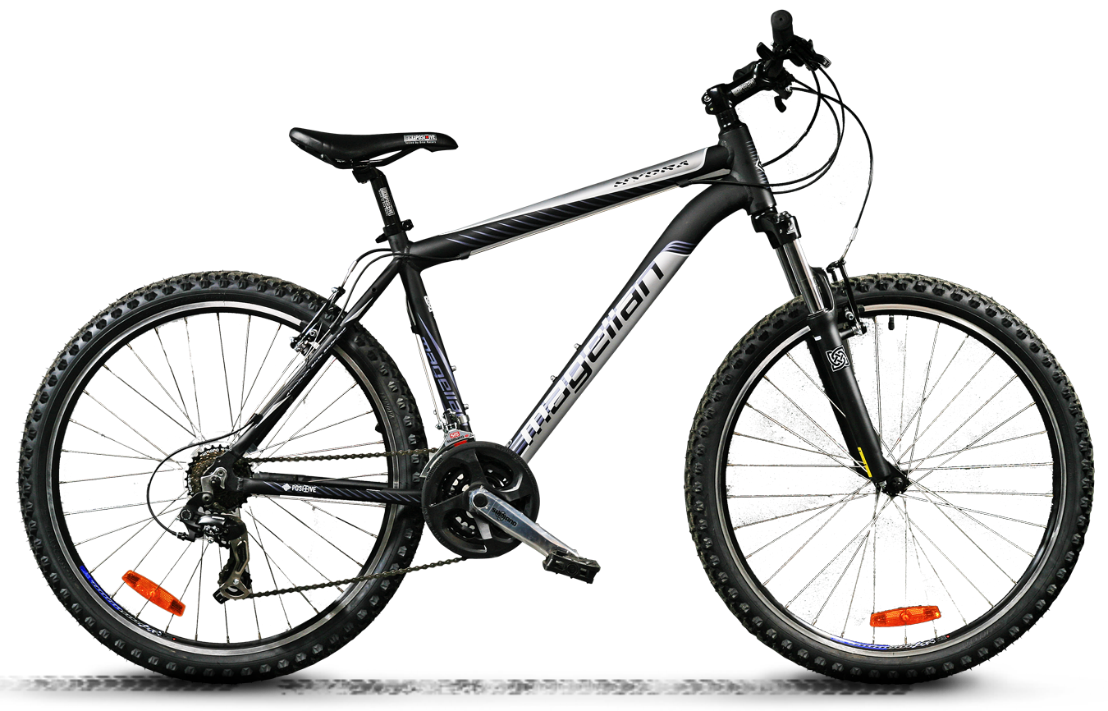 la bicicleta
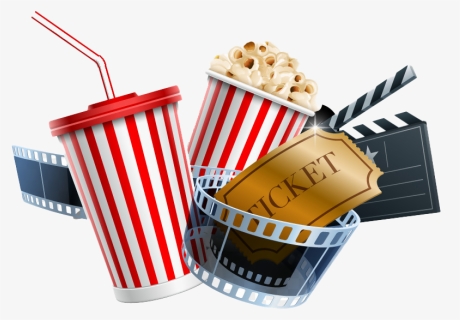 las películas
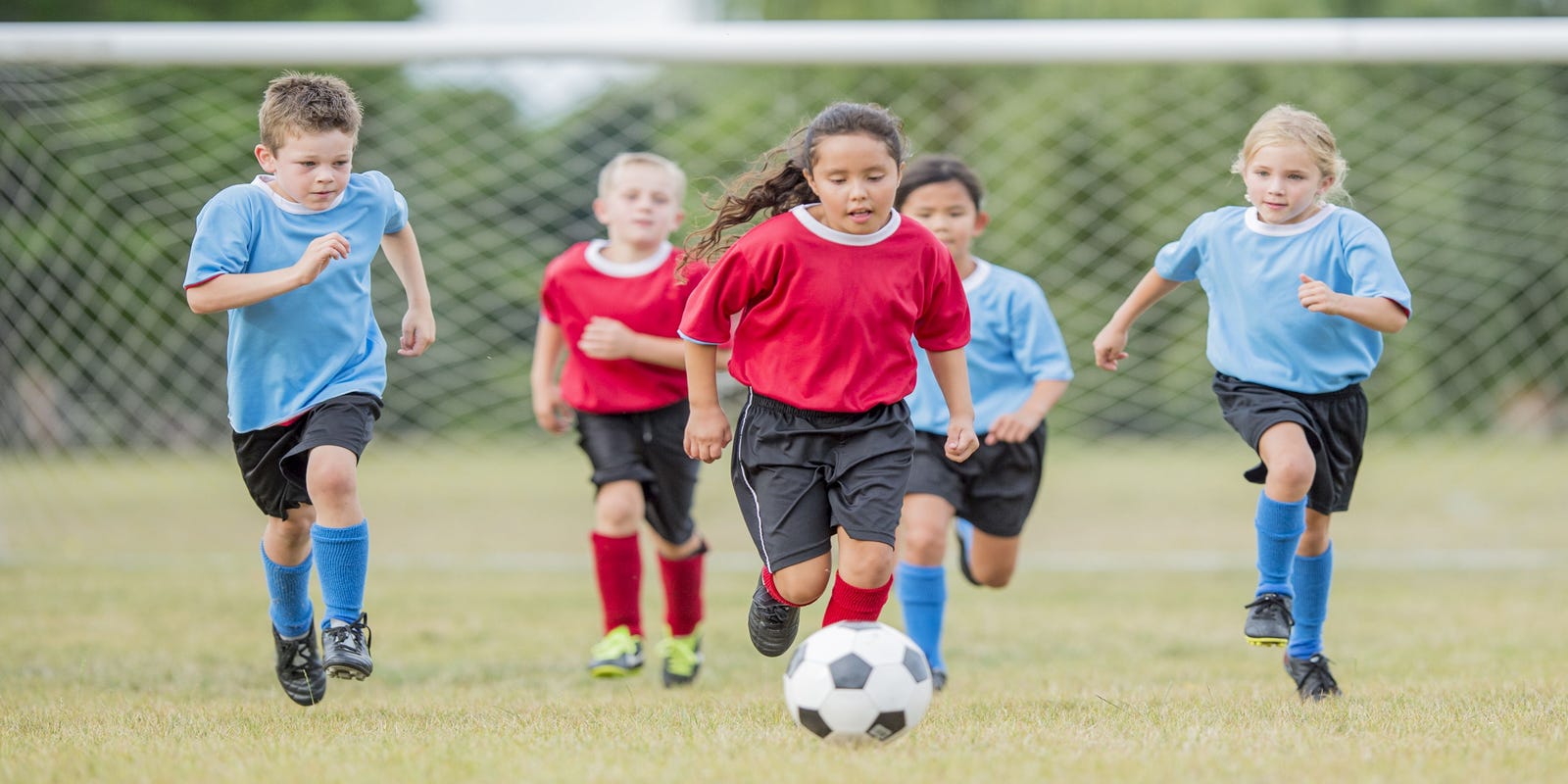 jugar fútbol
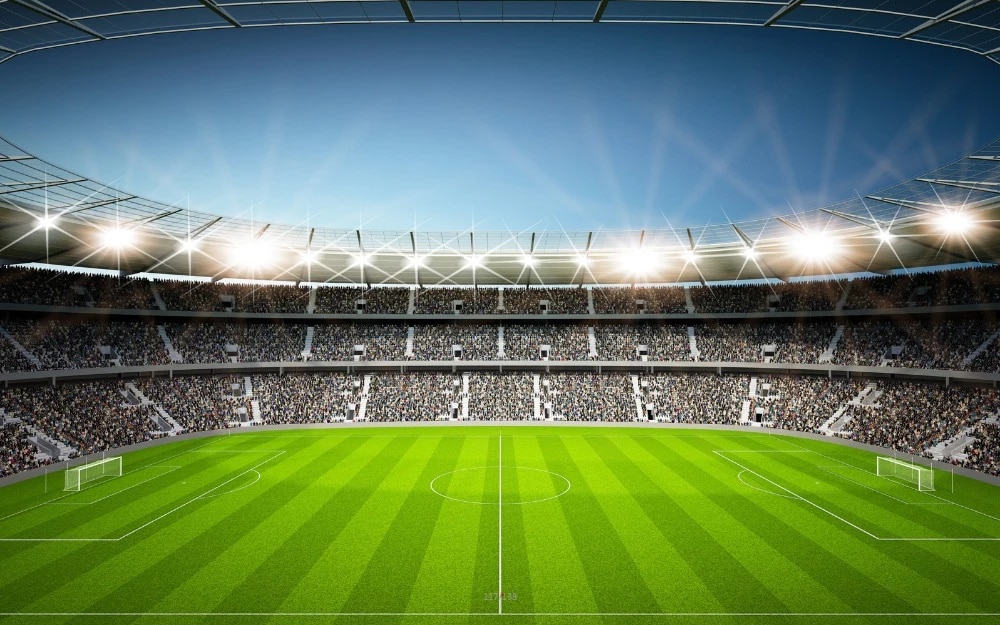 el campo
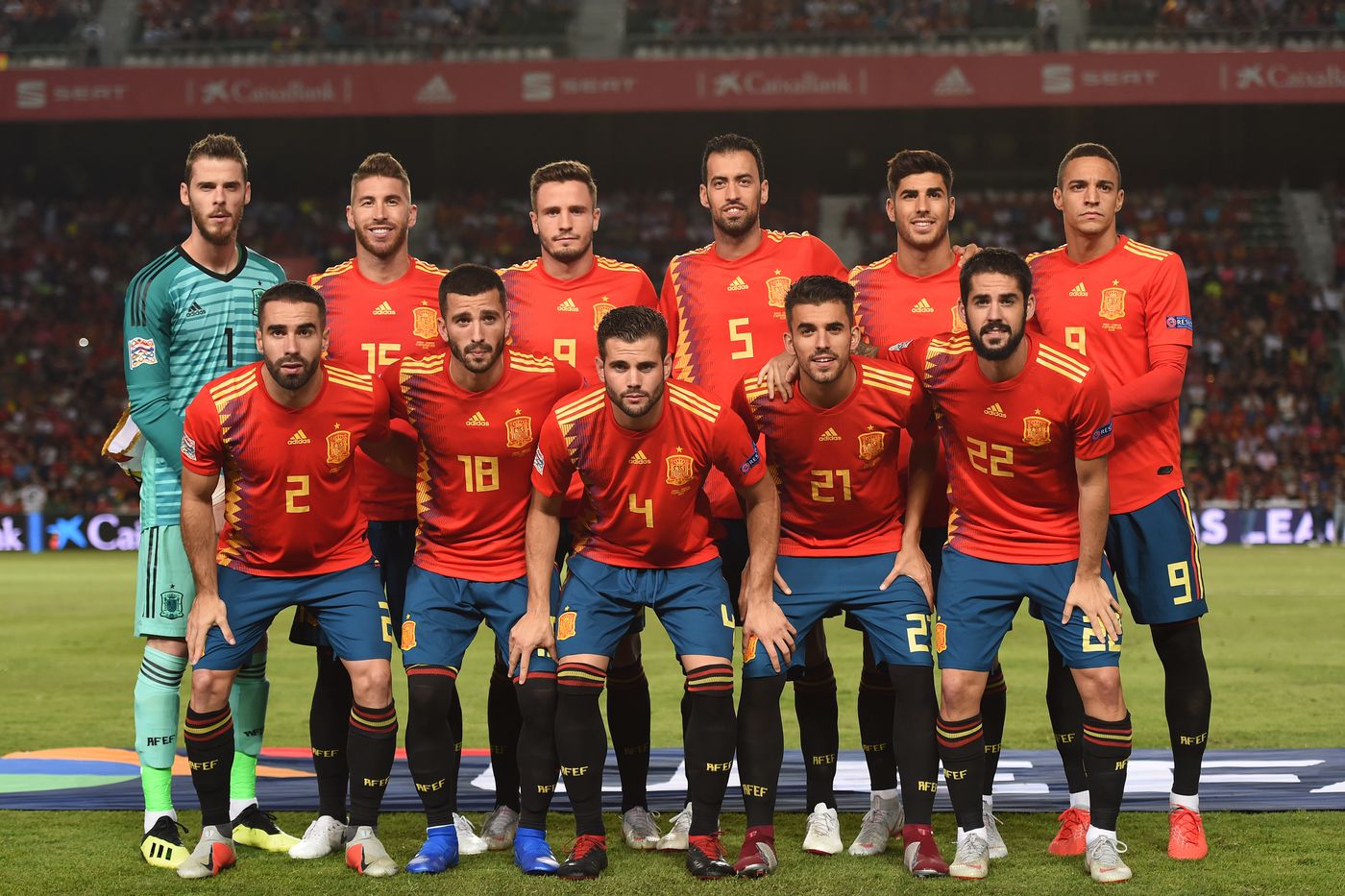 el equipo
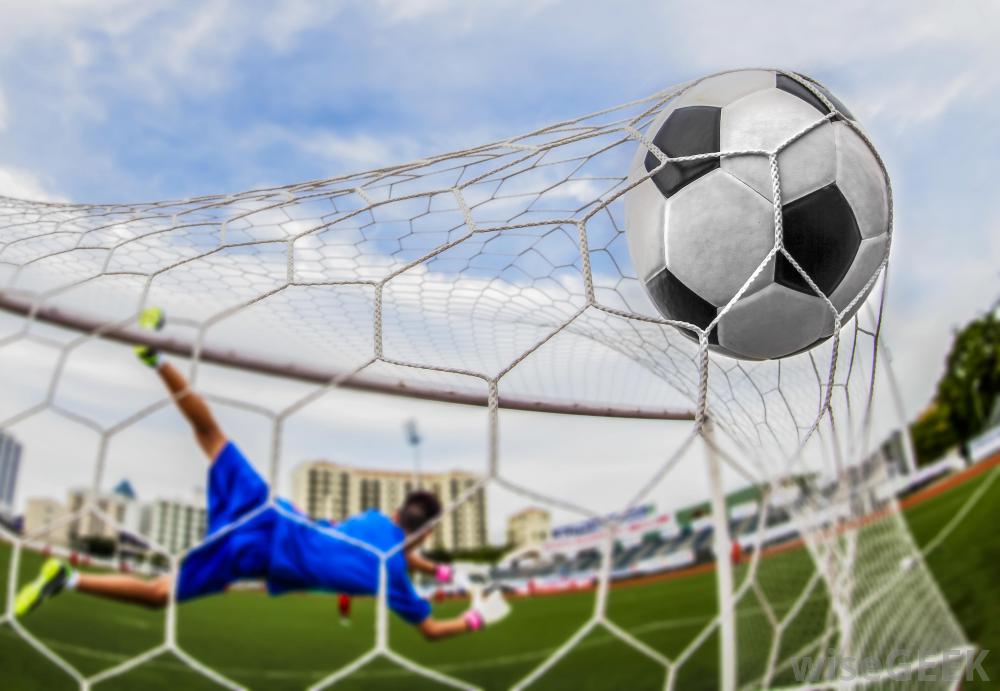 ¡gol!
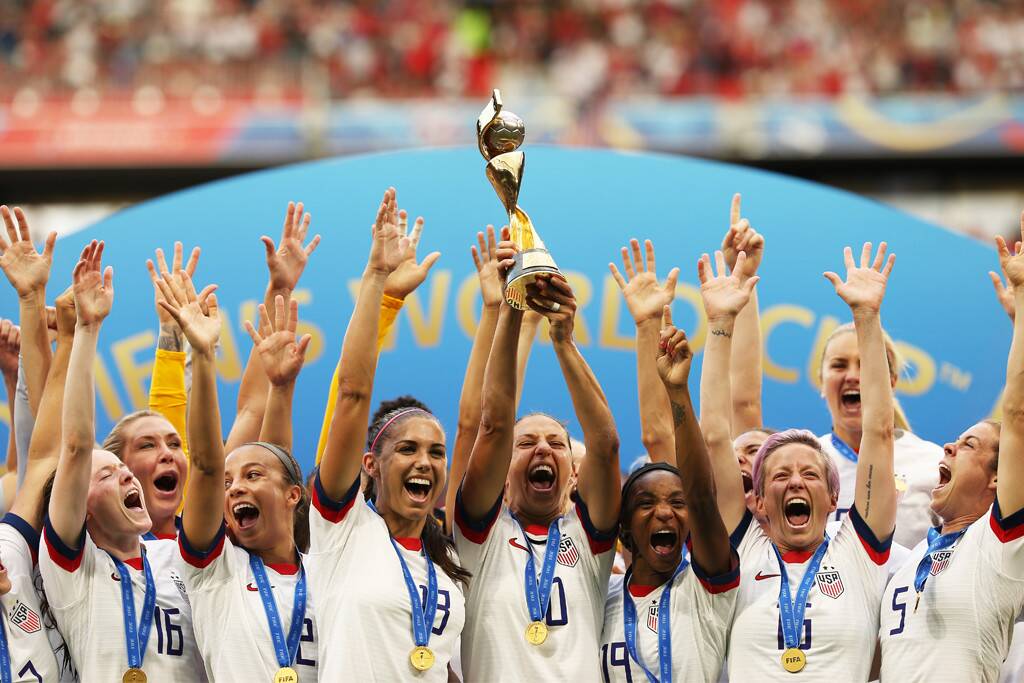 ganar
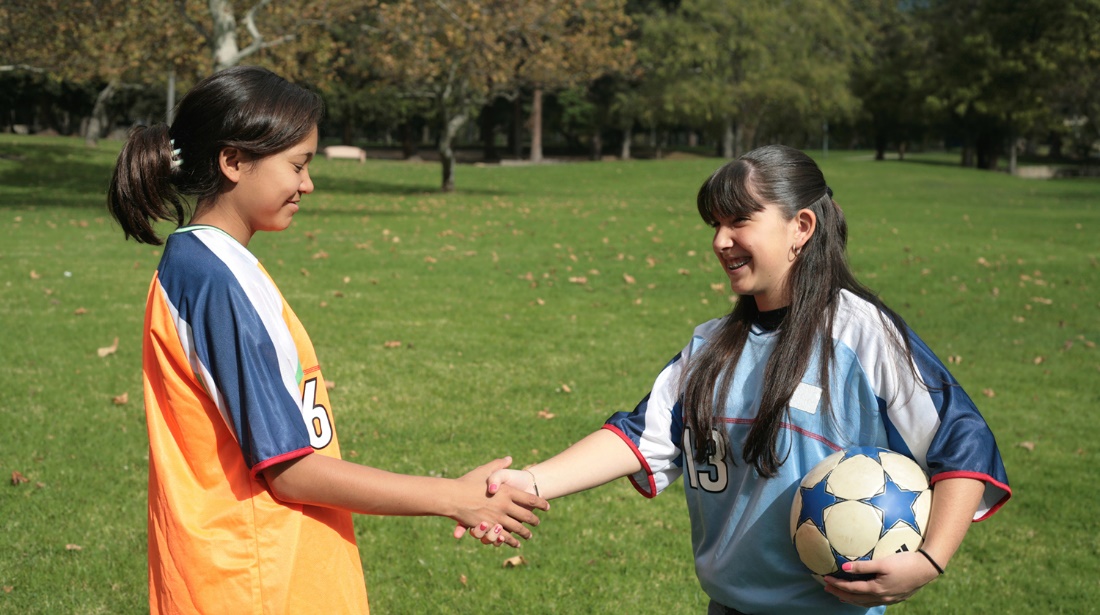 perder
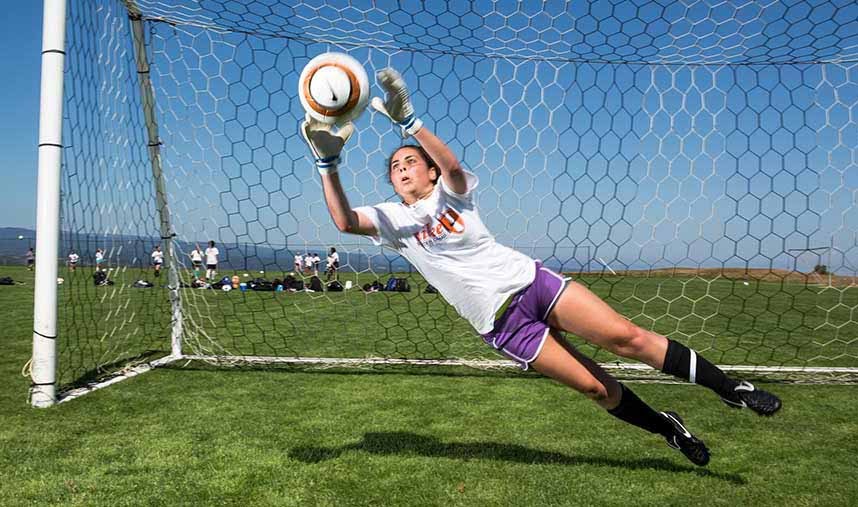 bloquear
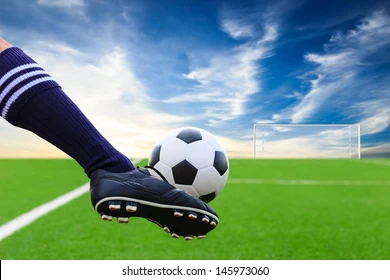 patear
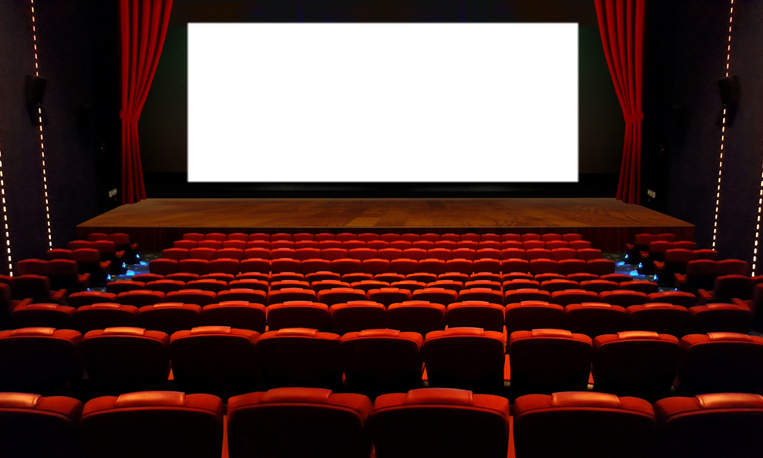 el cine
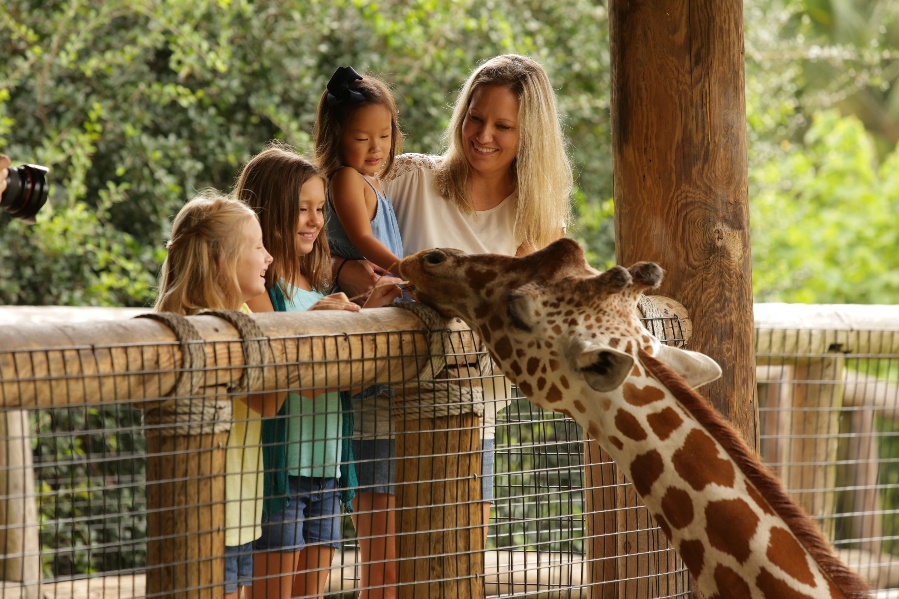 el zoológico/ el zoo
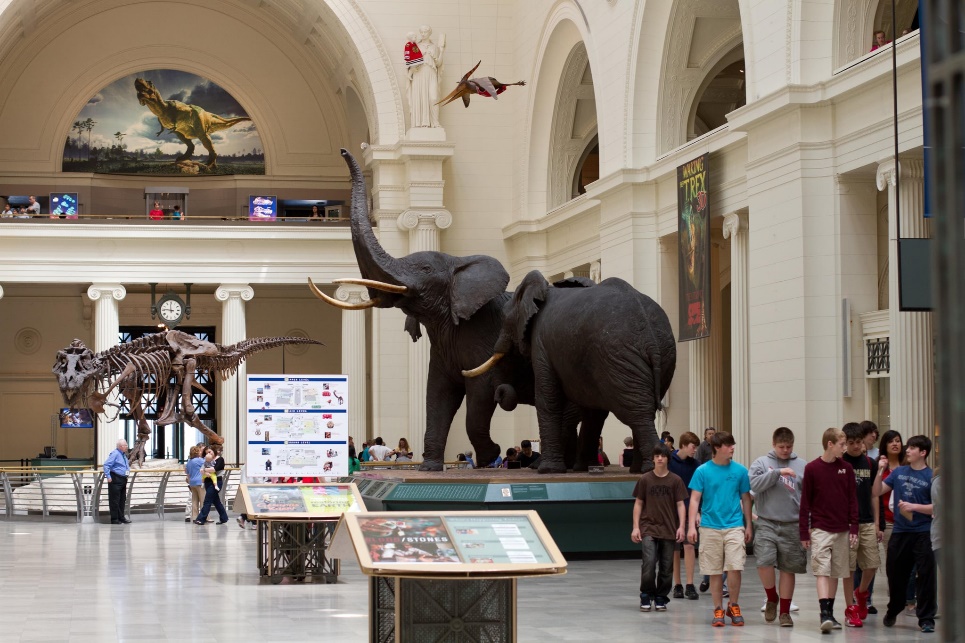 el museo
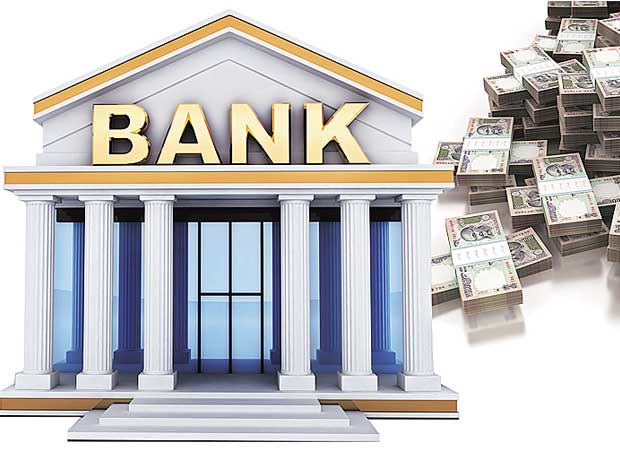 el banco
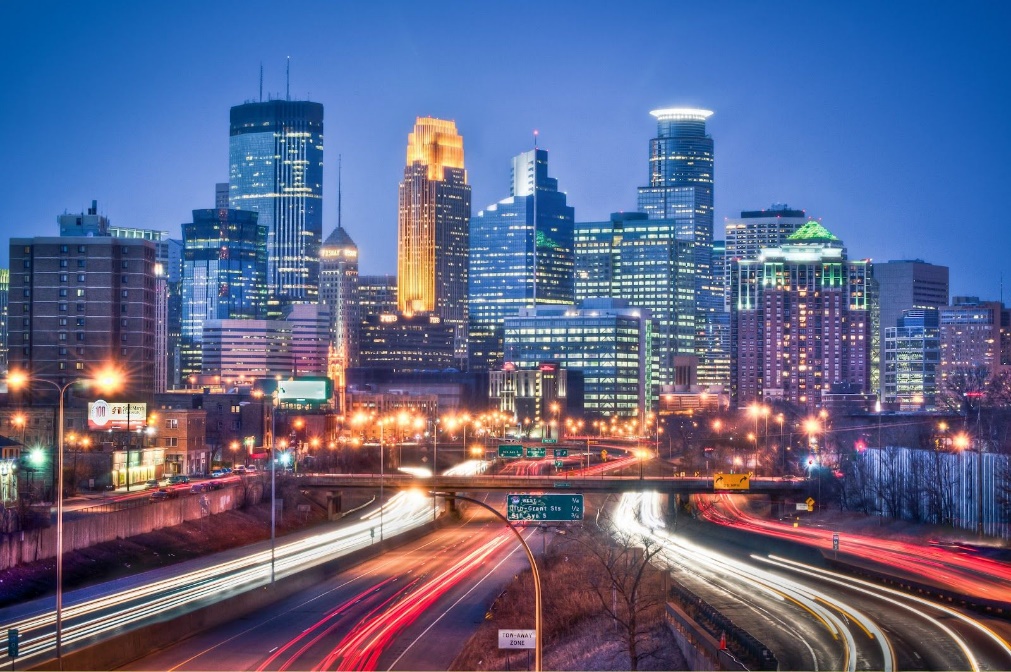 la ciudad
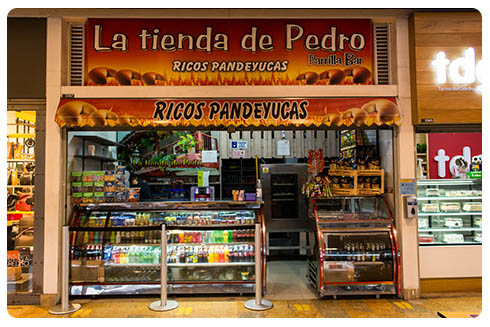 la tienda
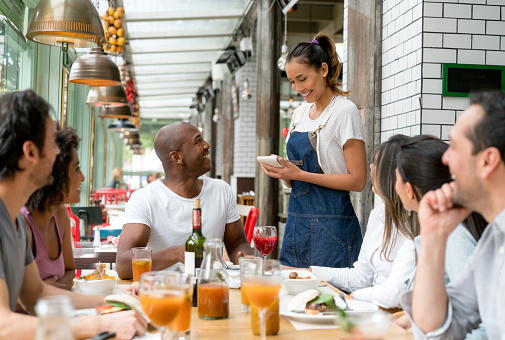 el restaurante
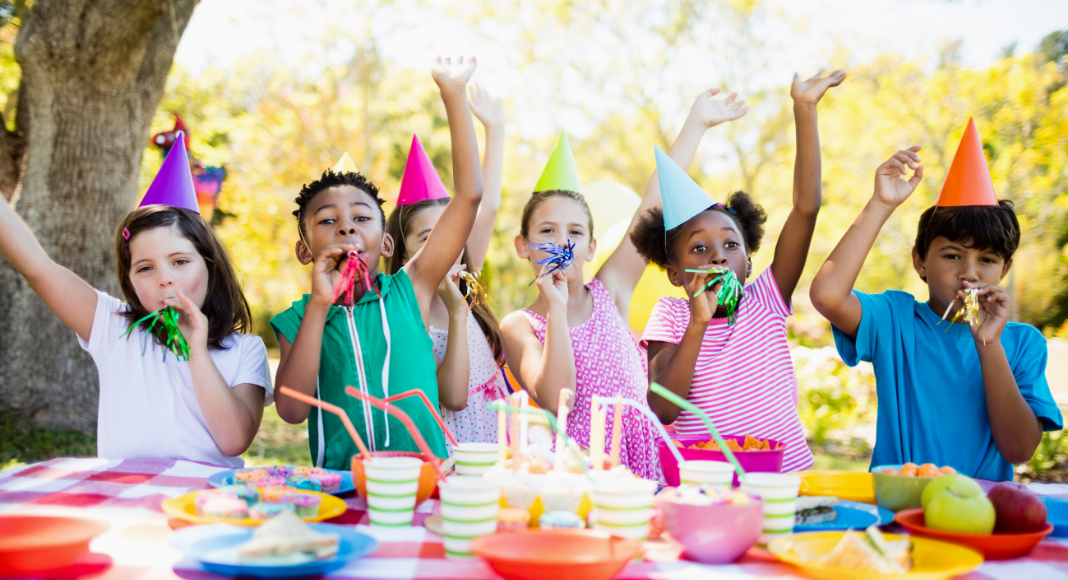 la fiesta
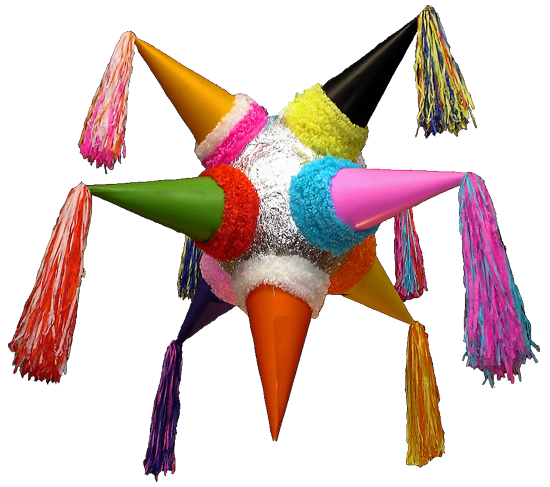 la piñata
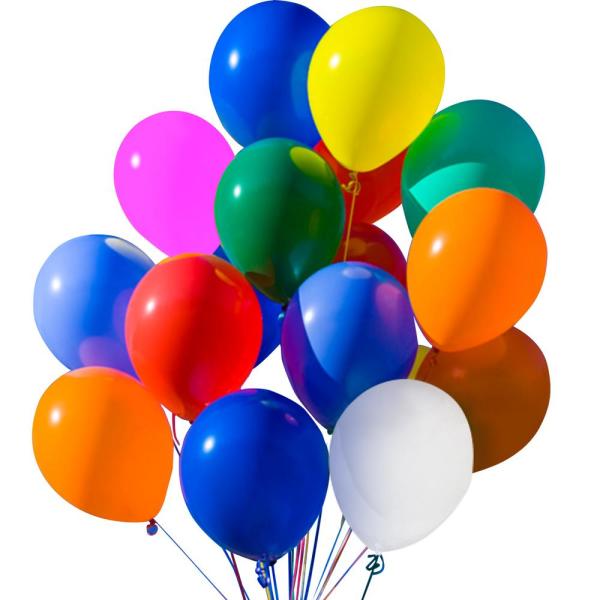 los globos
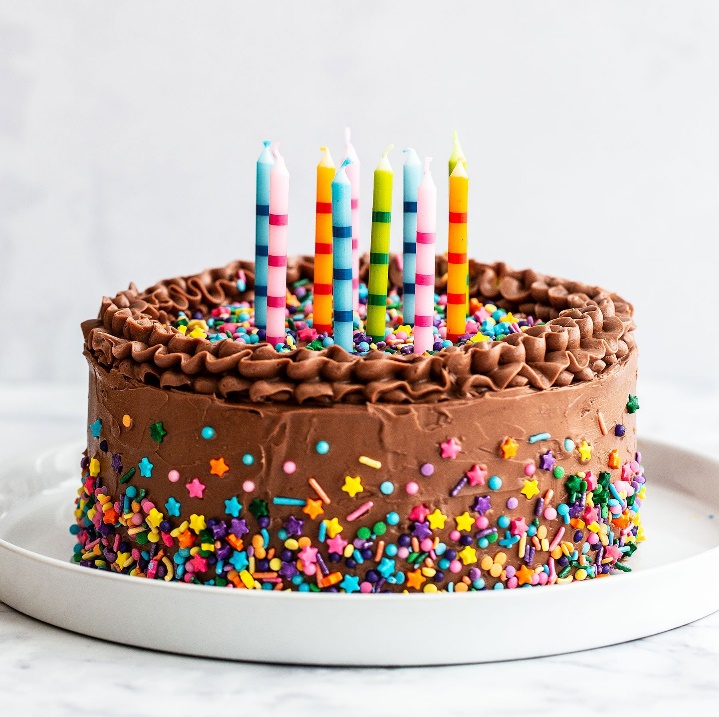 el pastel
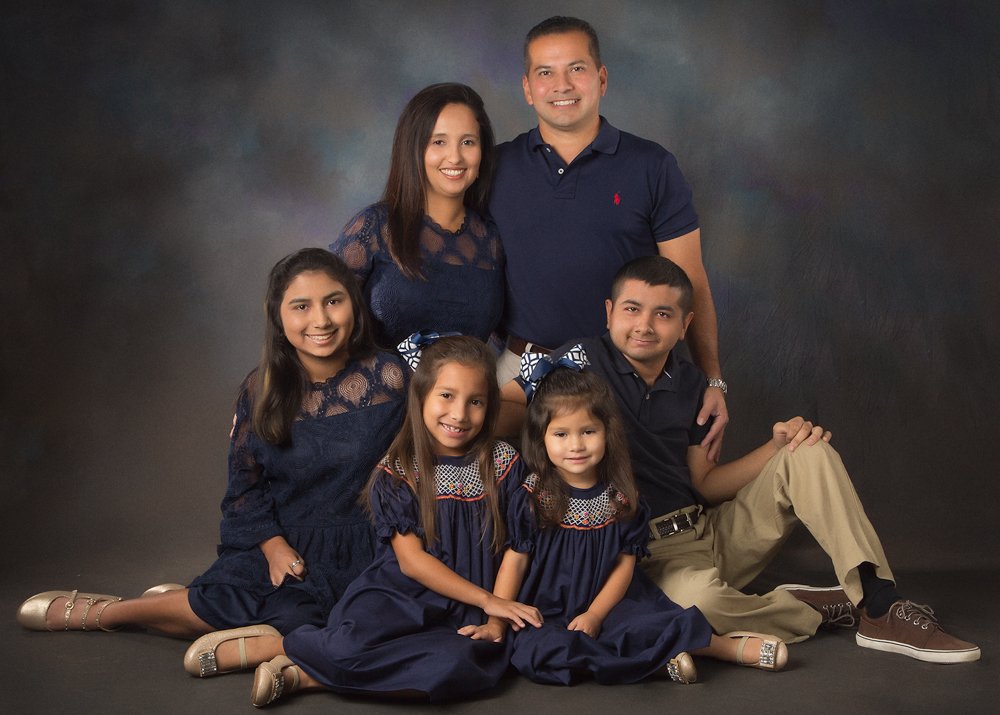 mi familia
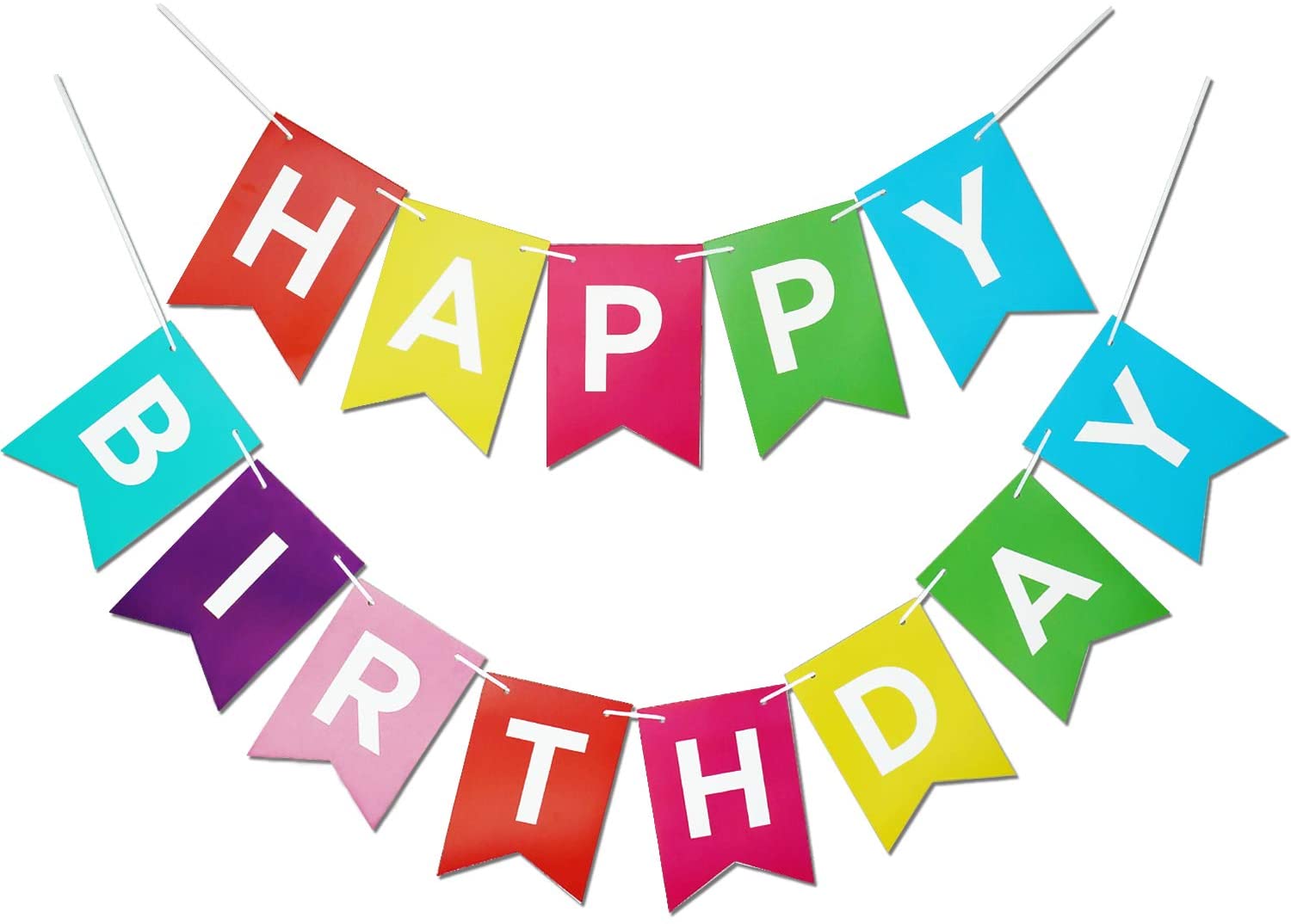 ¡feliz cumpleaños!
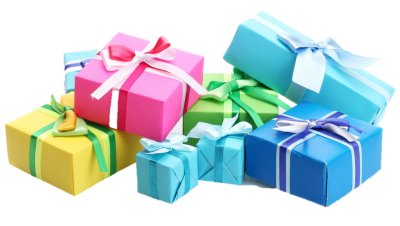 los regalos
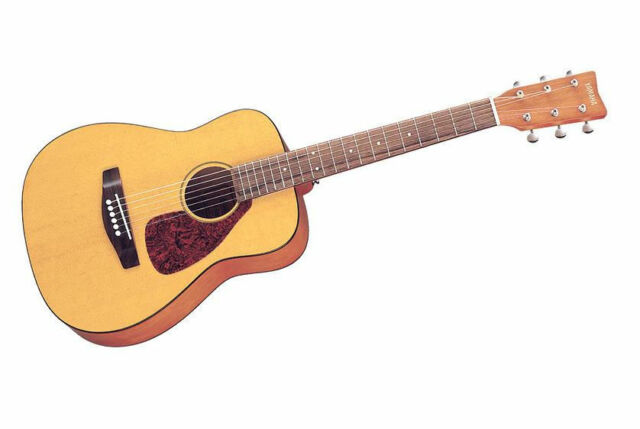 la guitarra
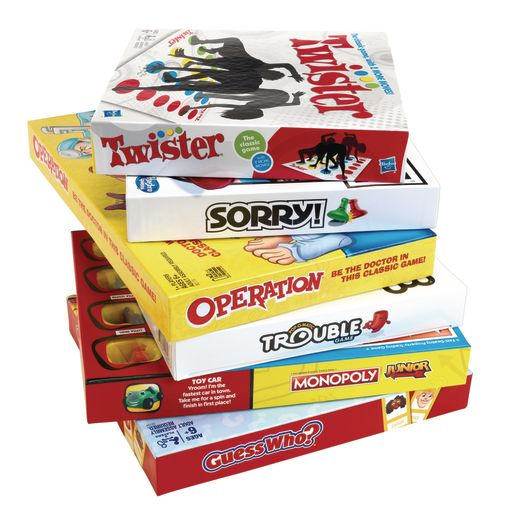 los juegos
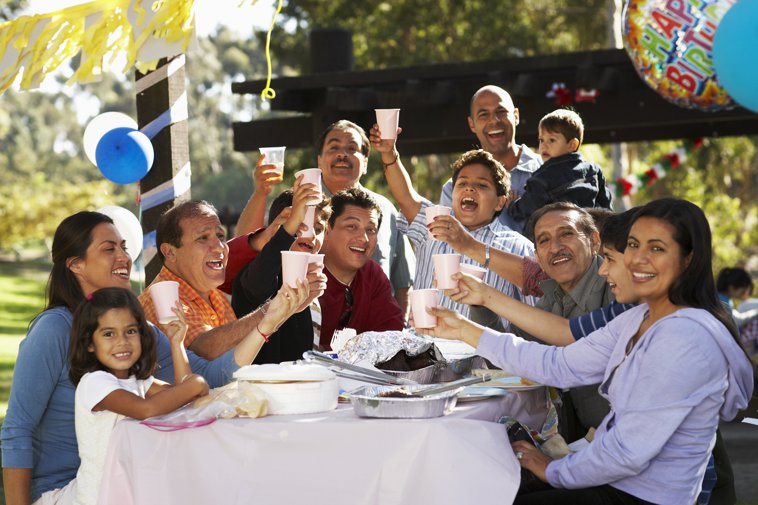 la celebración
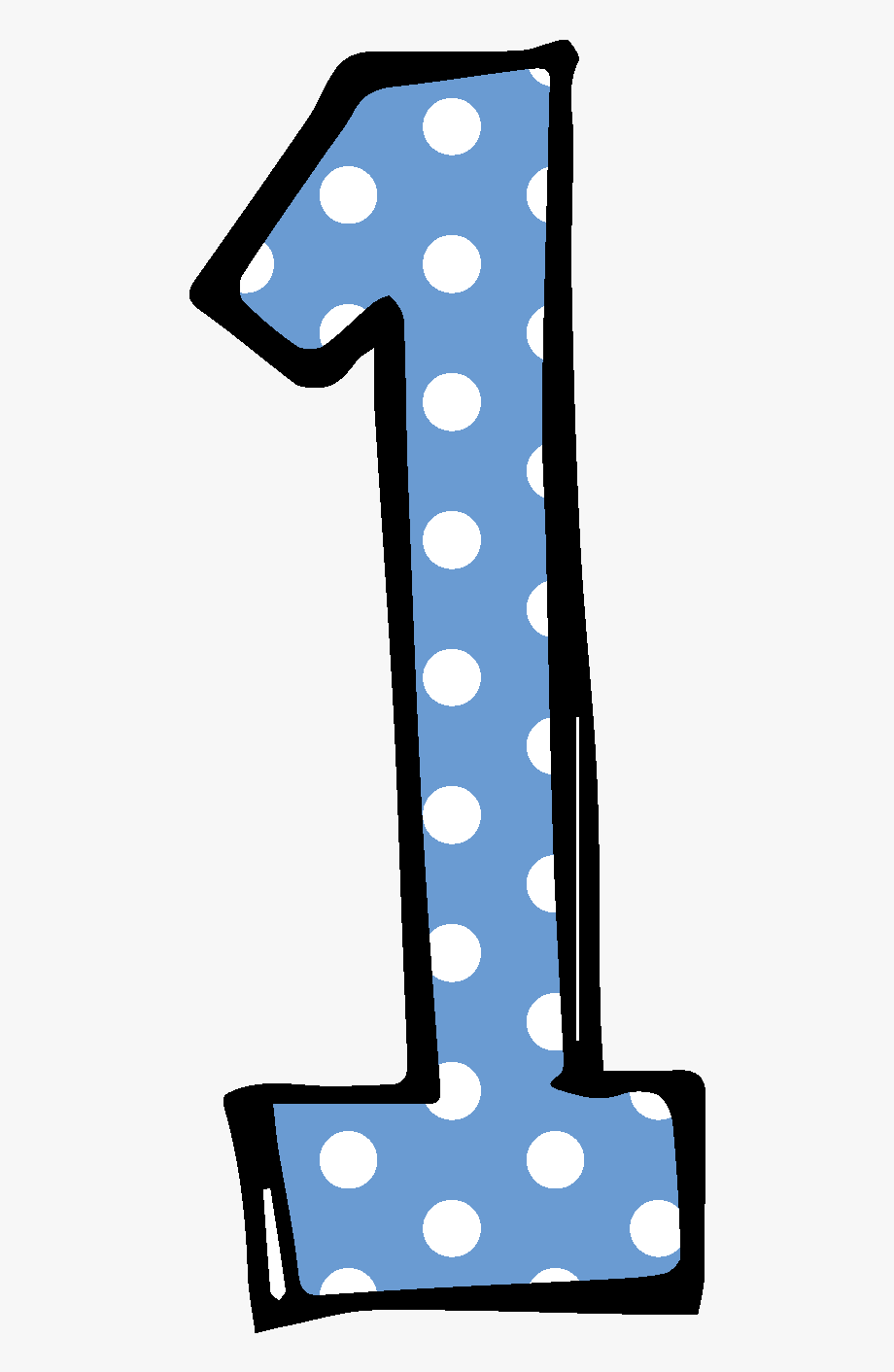 uno
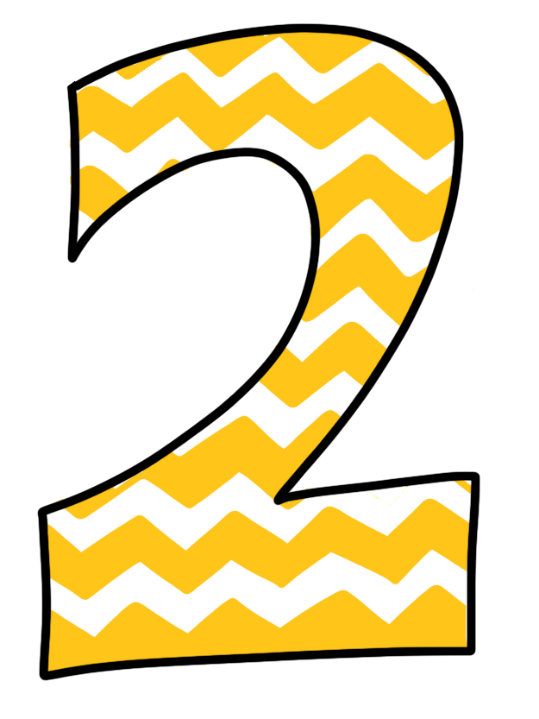 dos
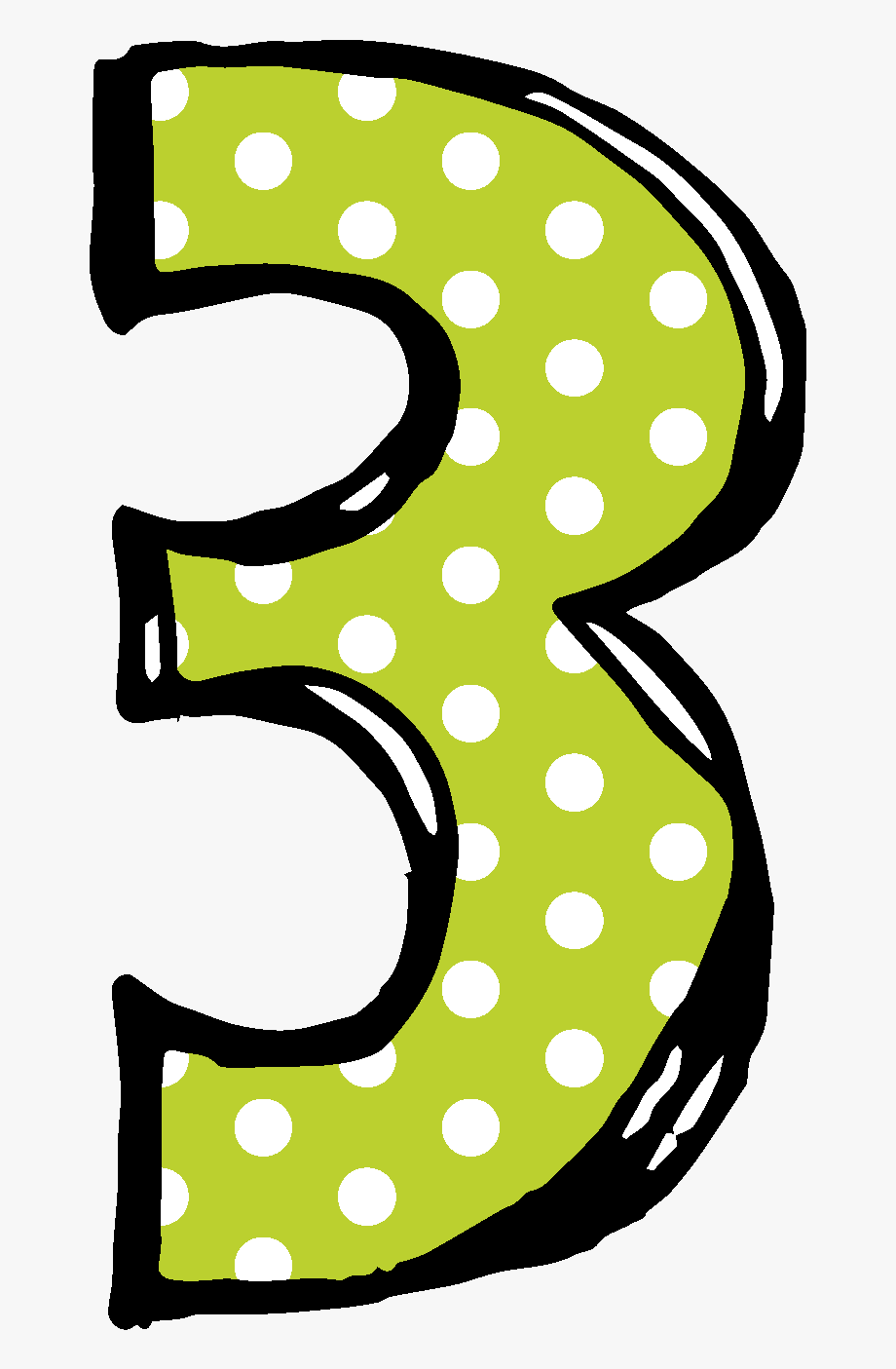 tres
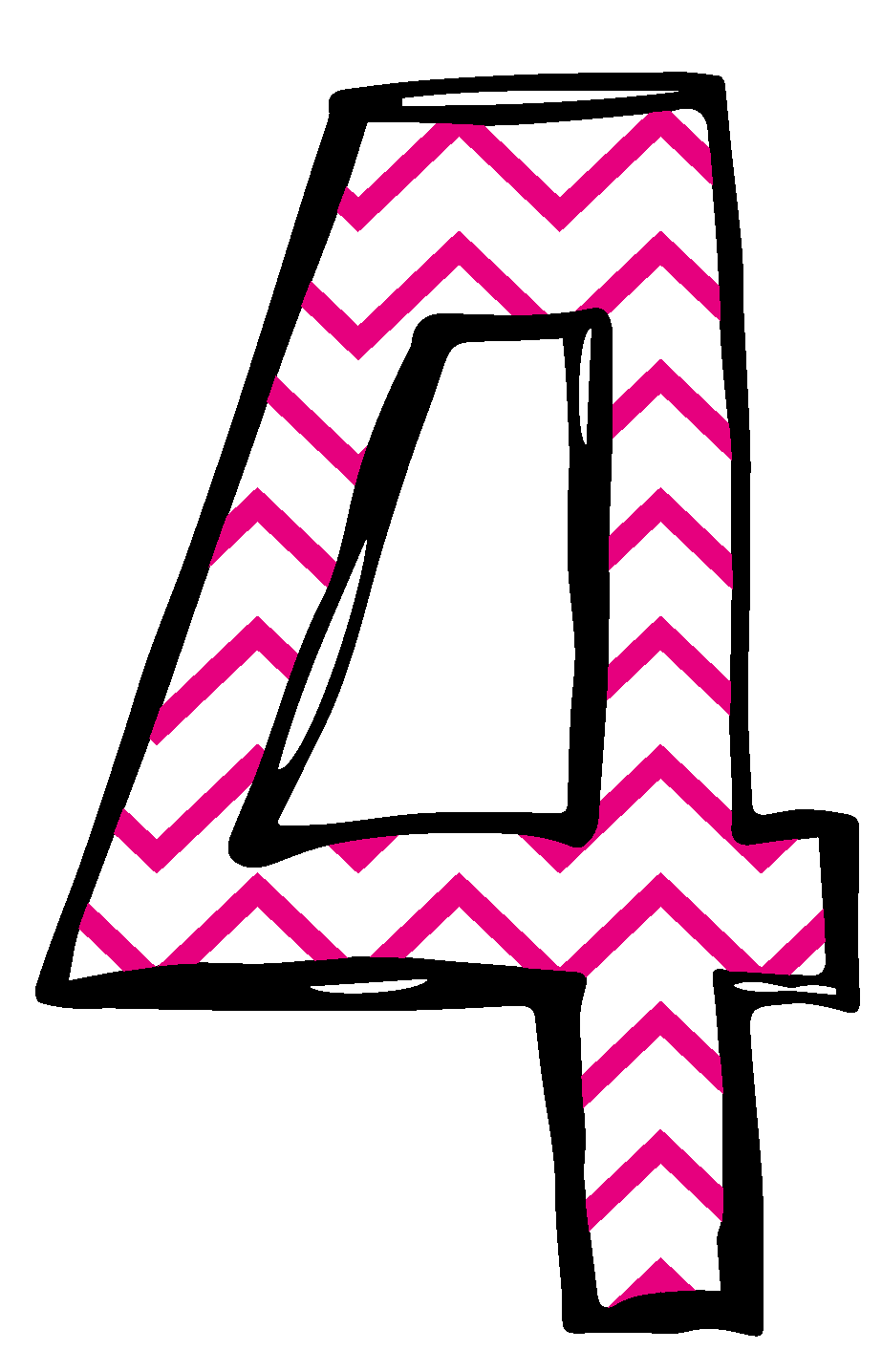 cuatro
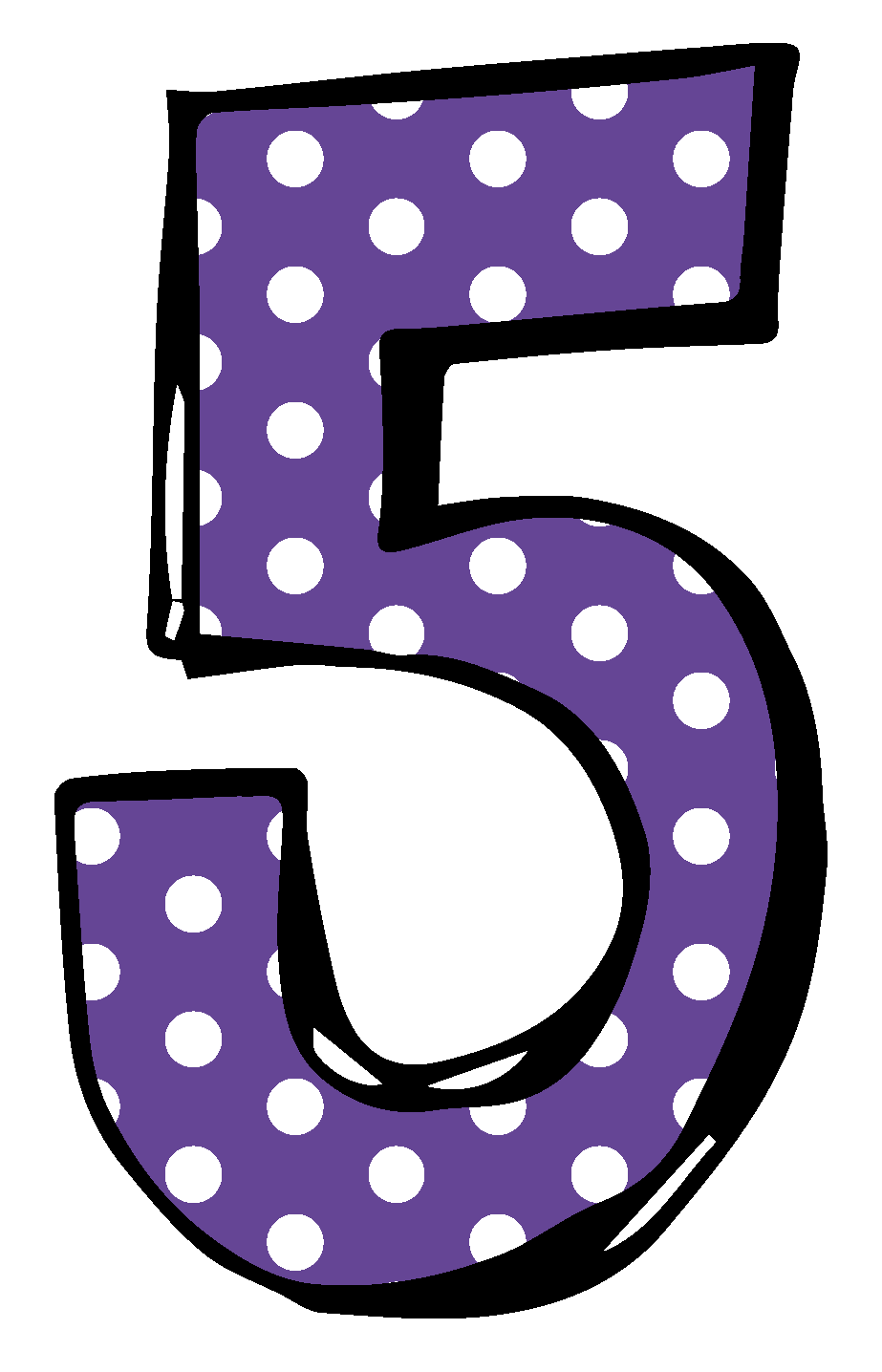 cinco
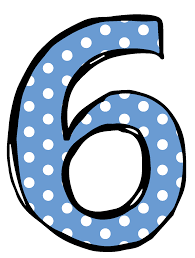 seis
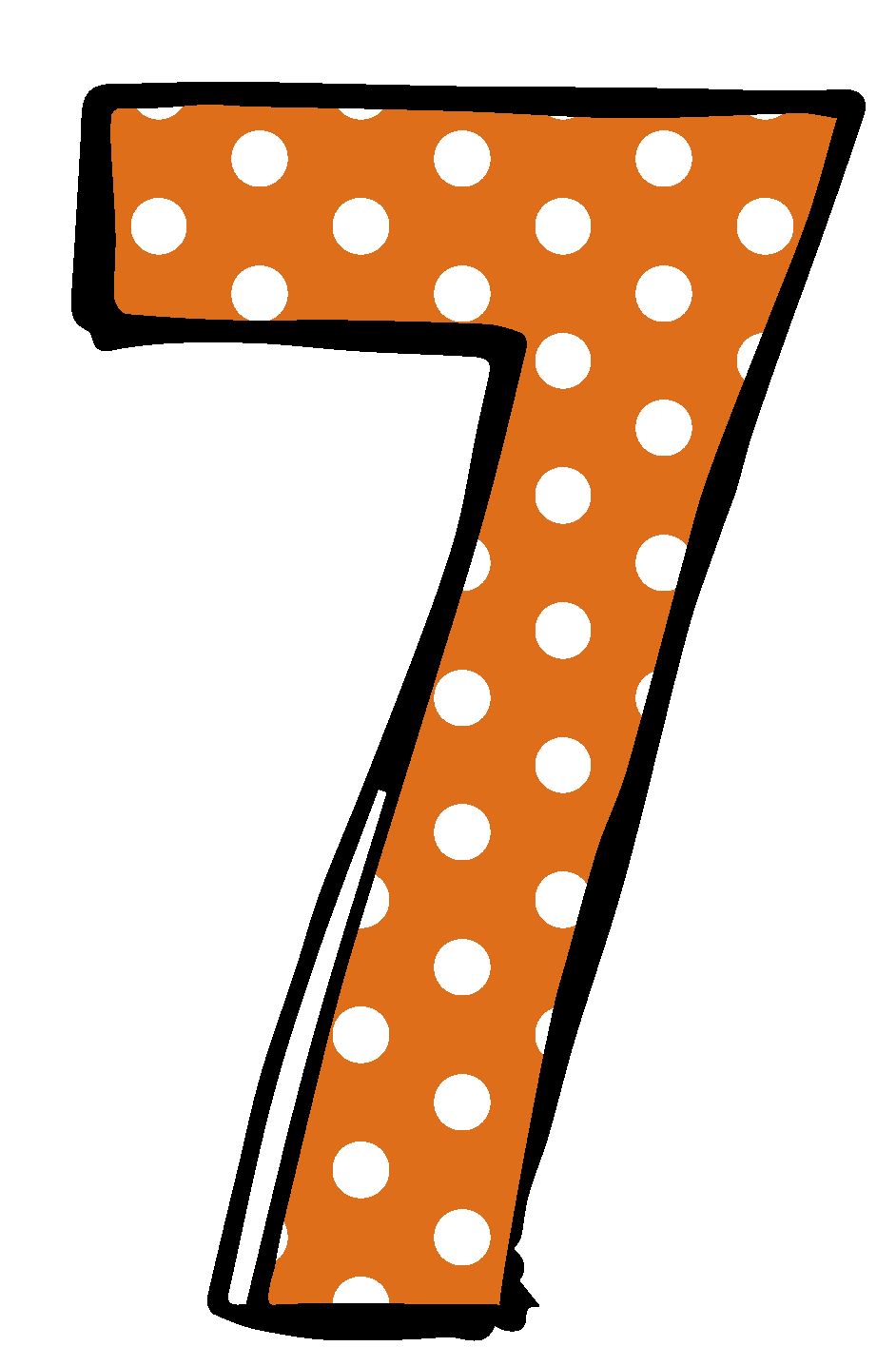 siete
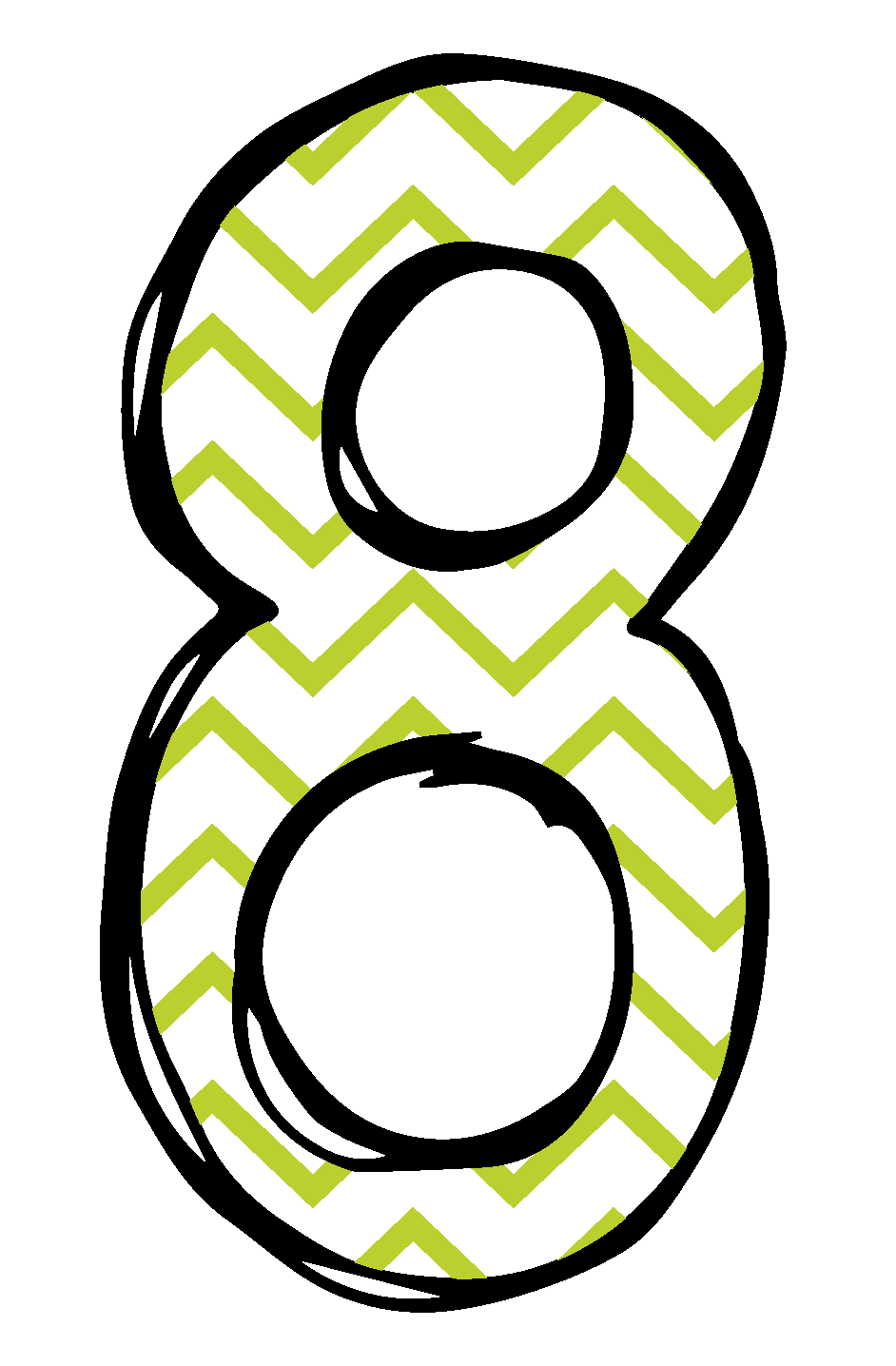 ocho
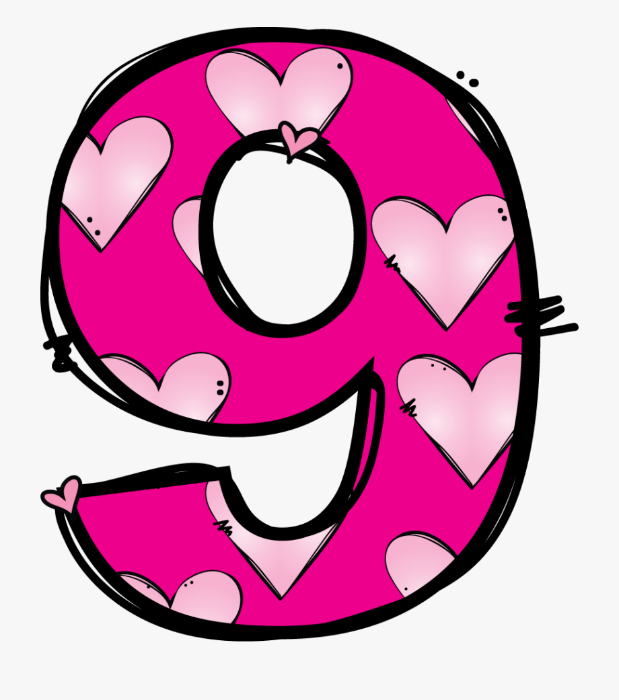 nueve
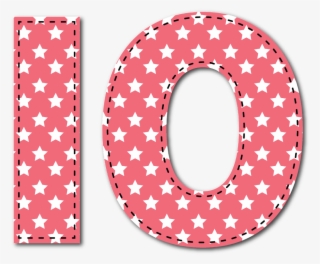 diez
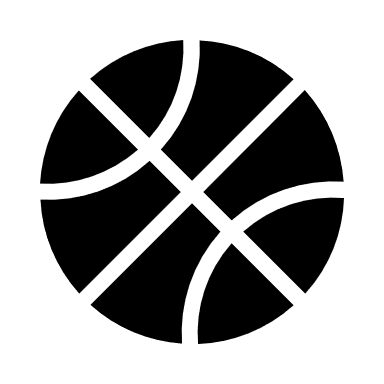 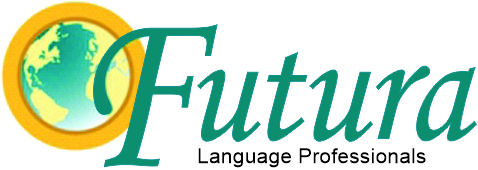 Vamos a
jugar
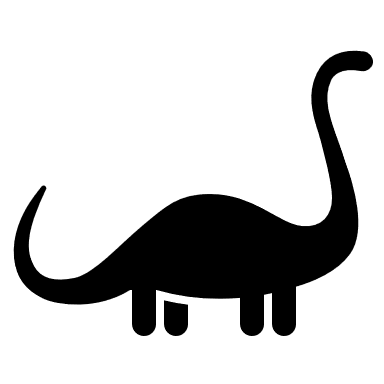 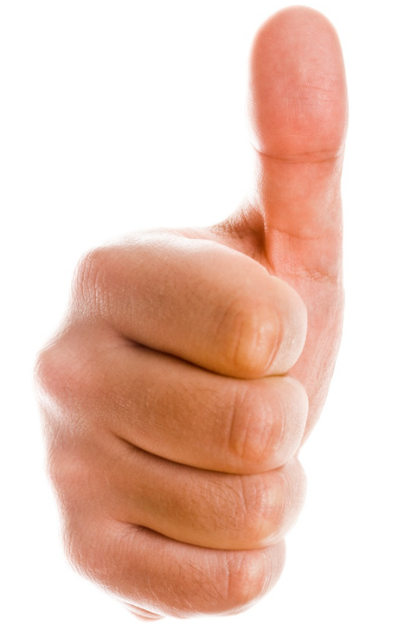 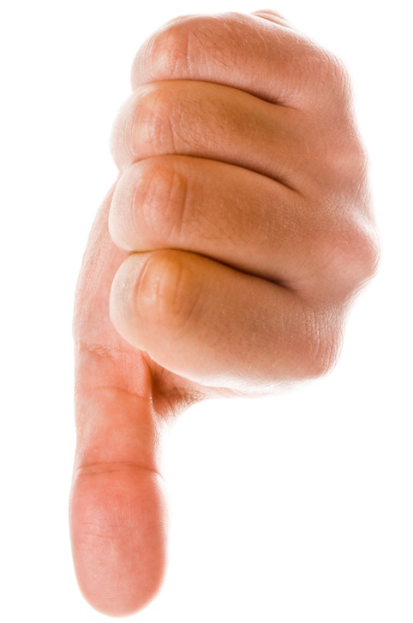 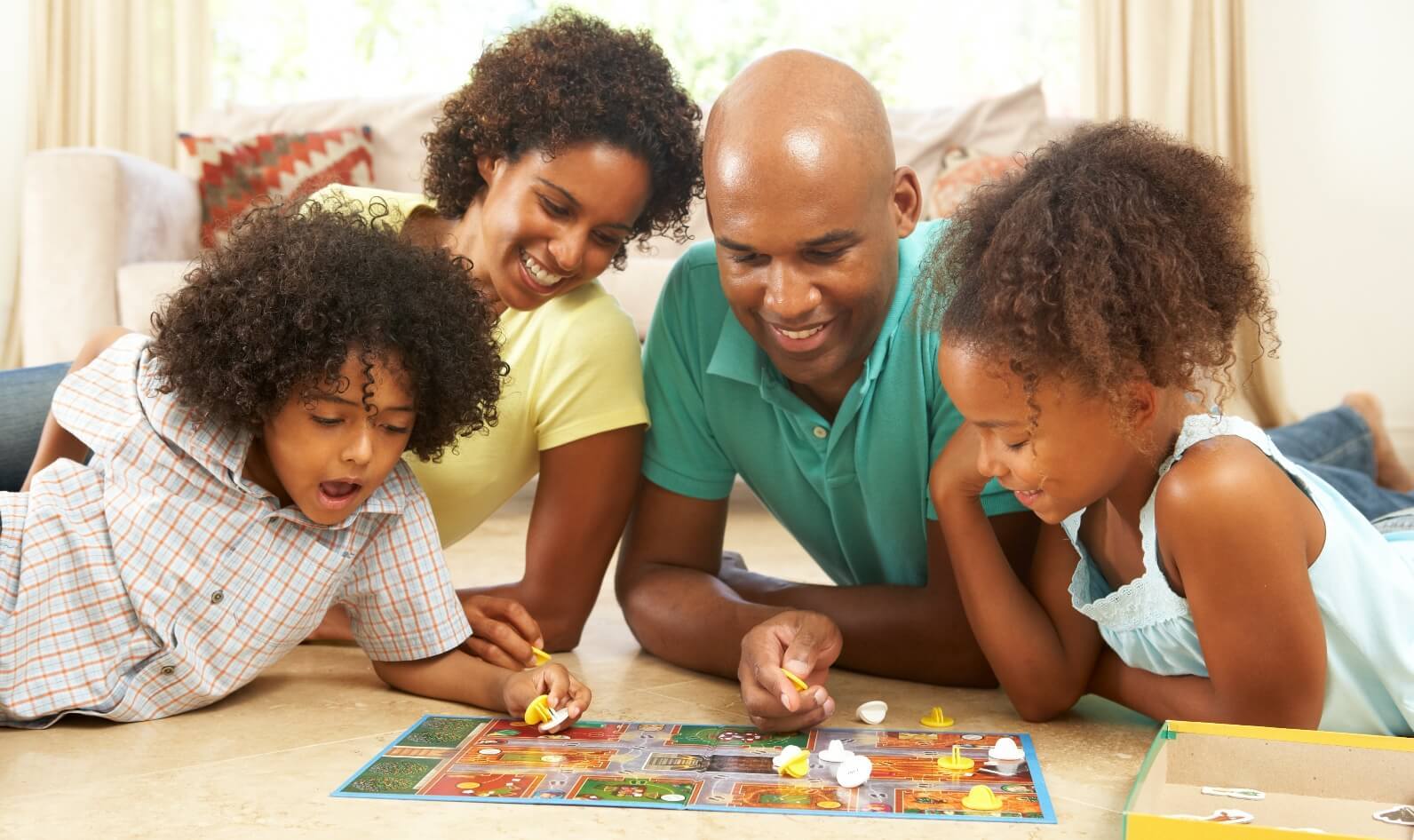 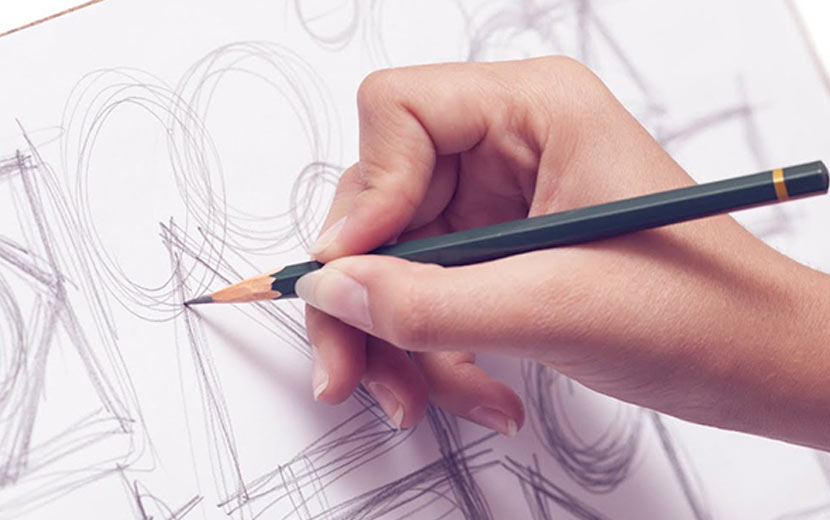 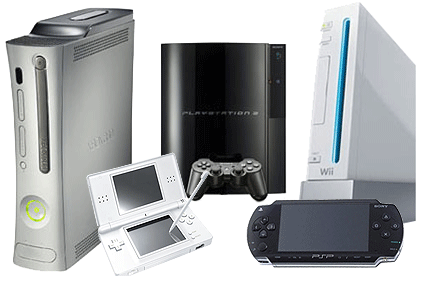 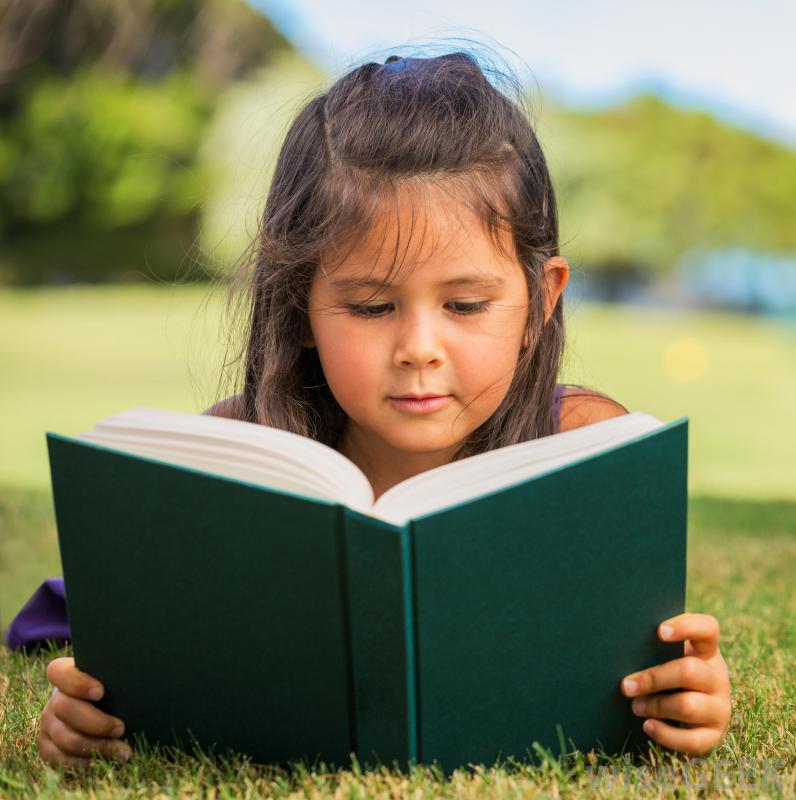 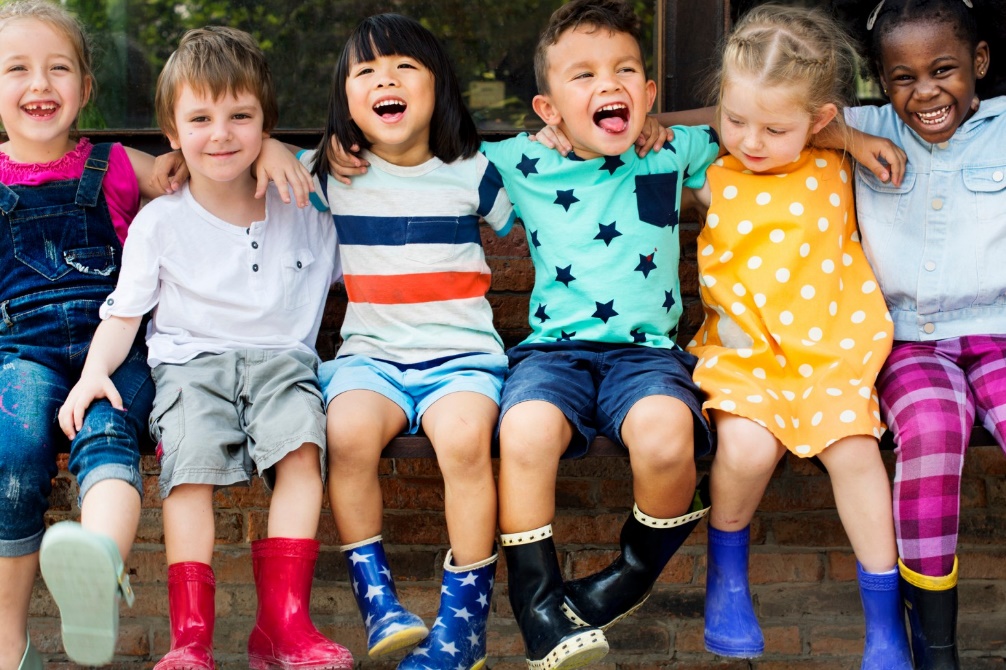 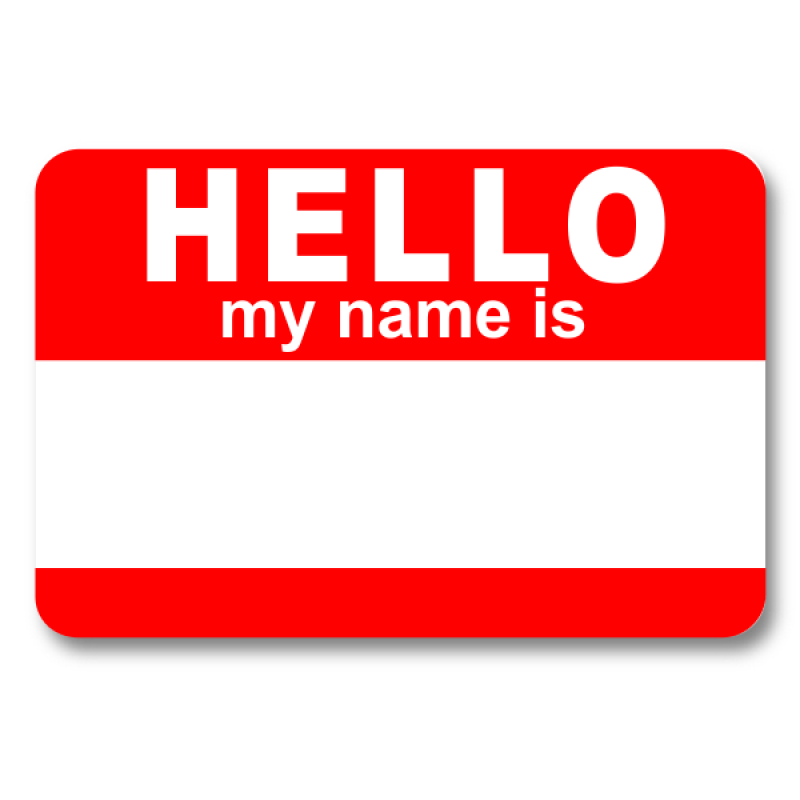 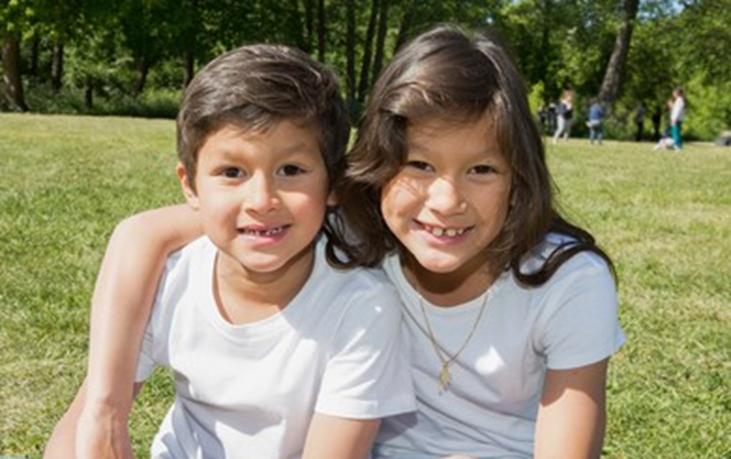 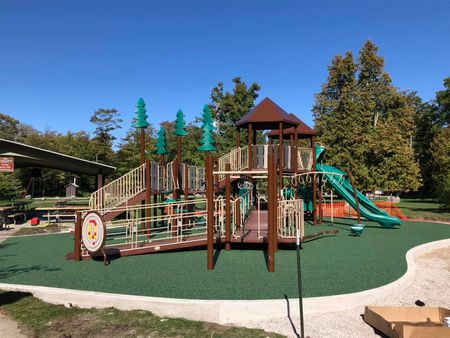 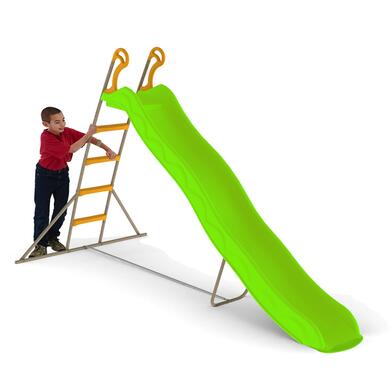 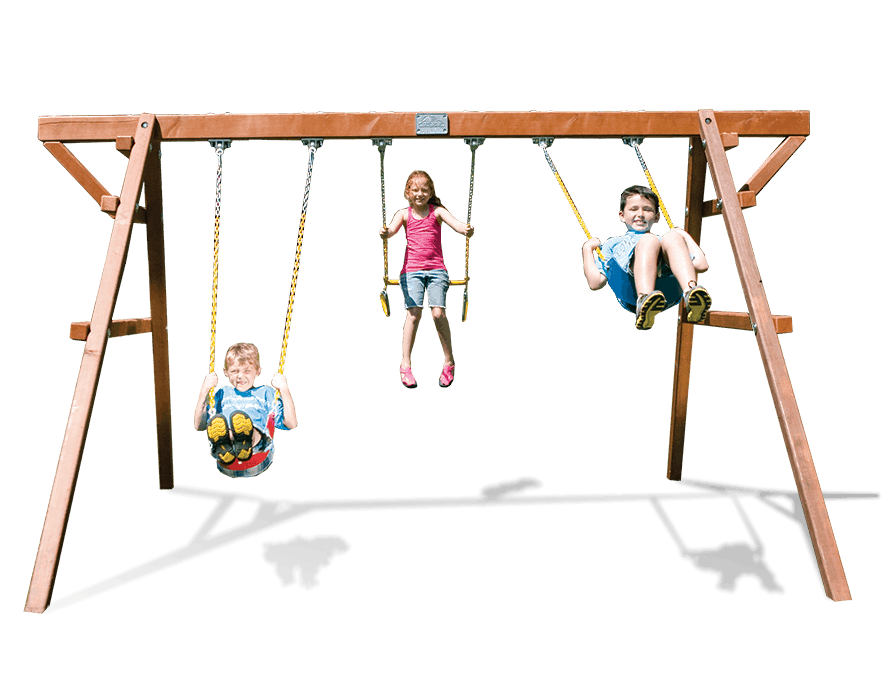 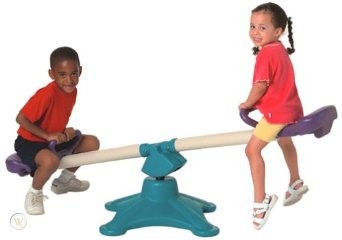 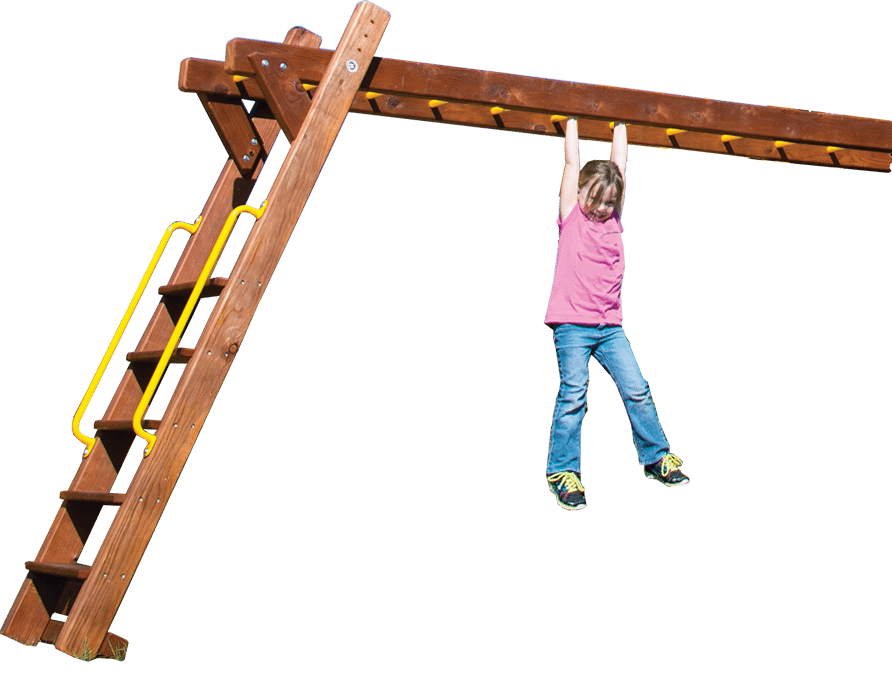 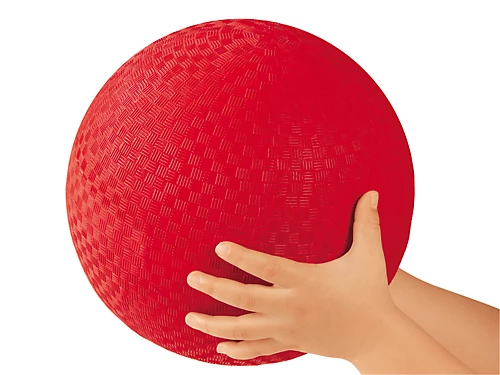 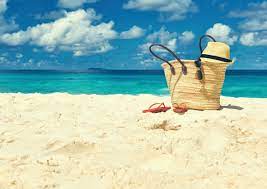 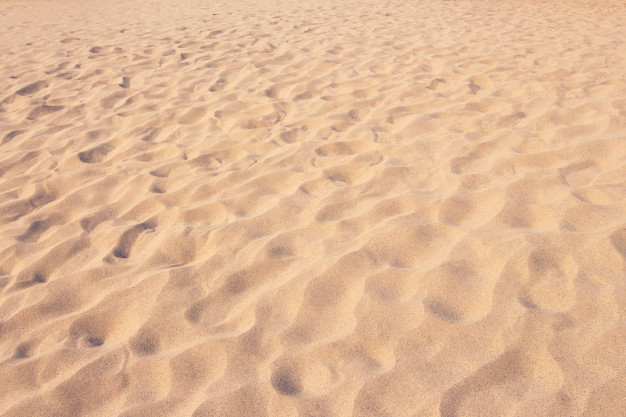 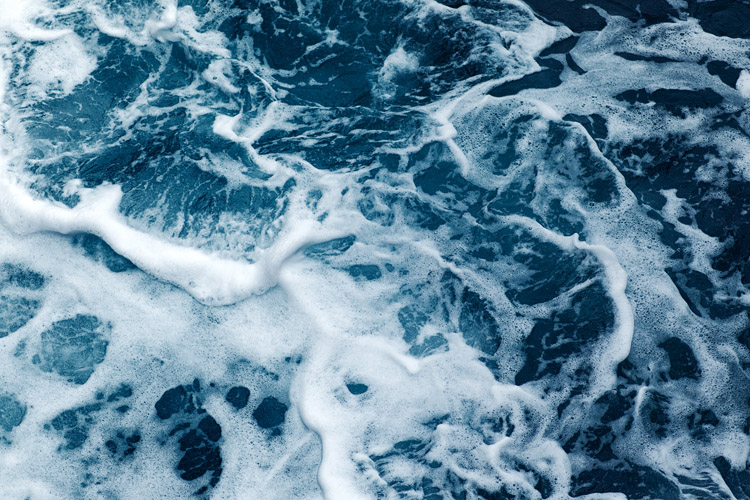 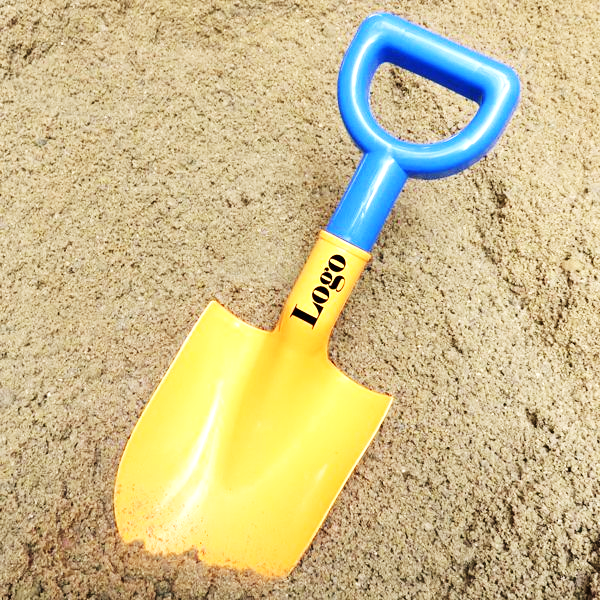 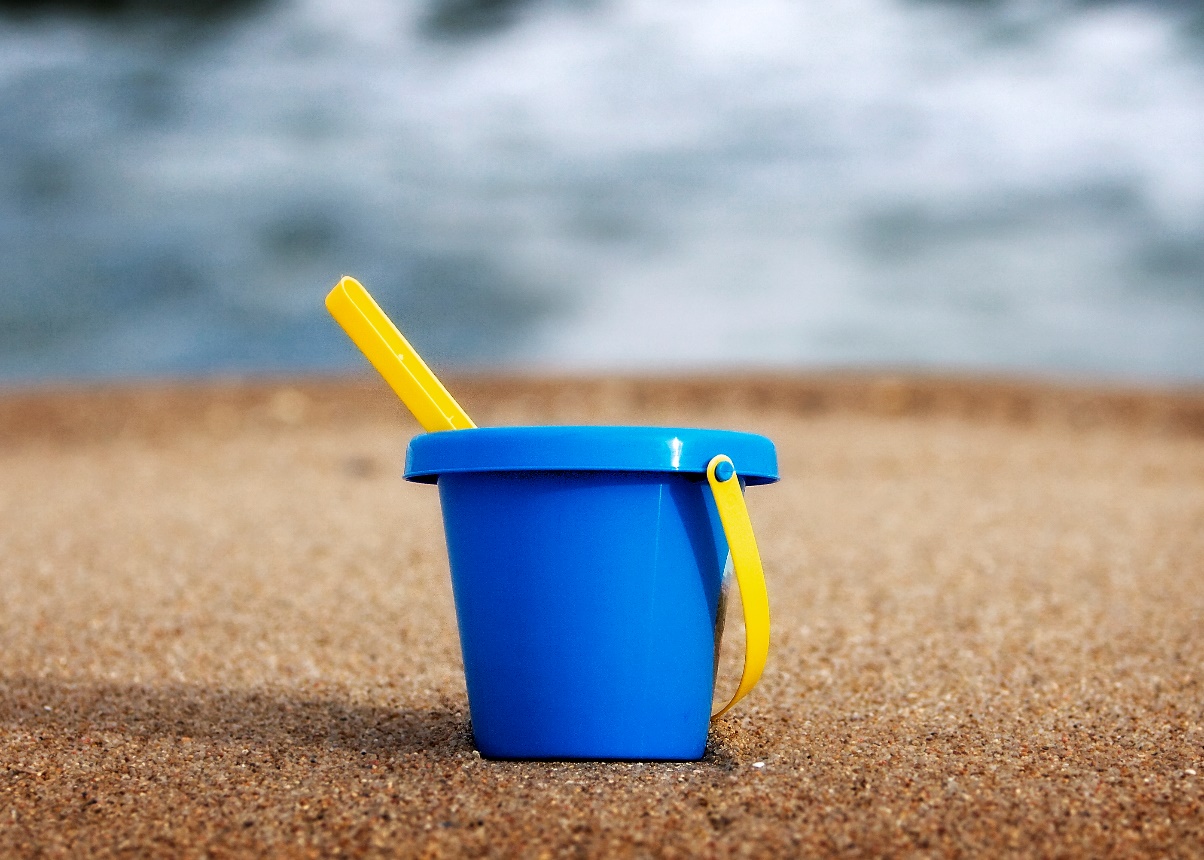 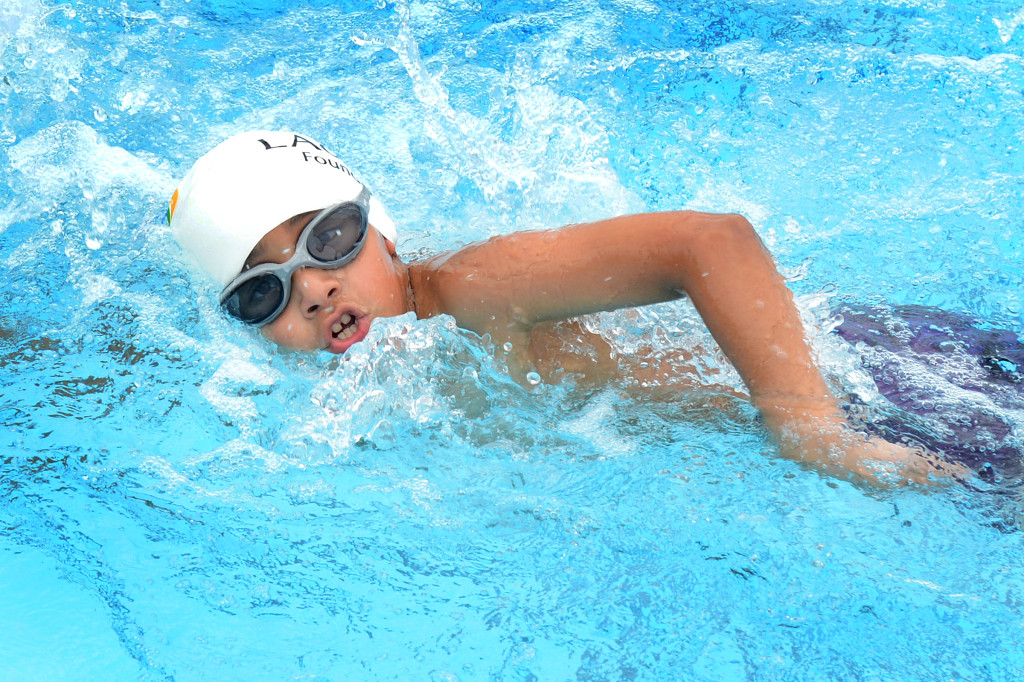 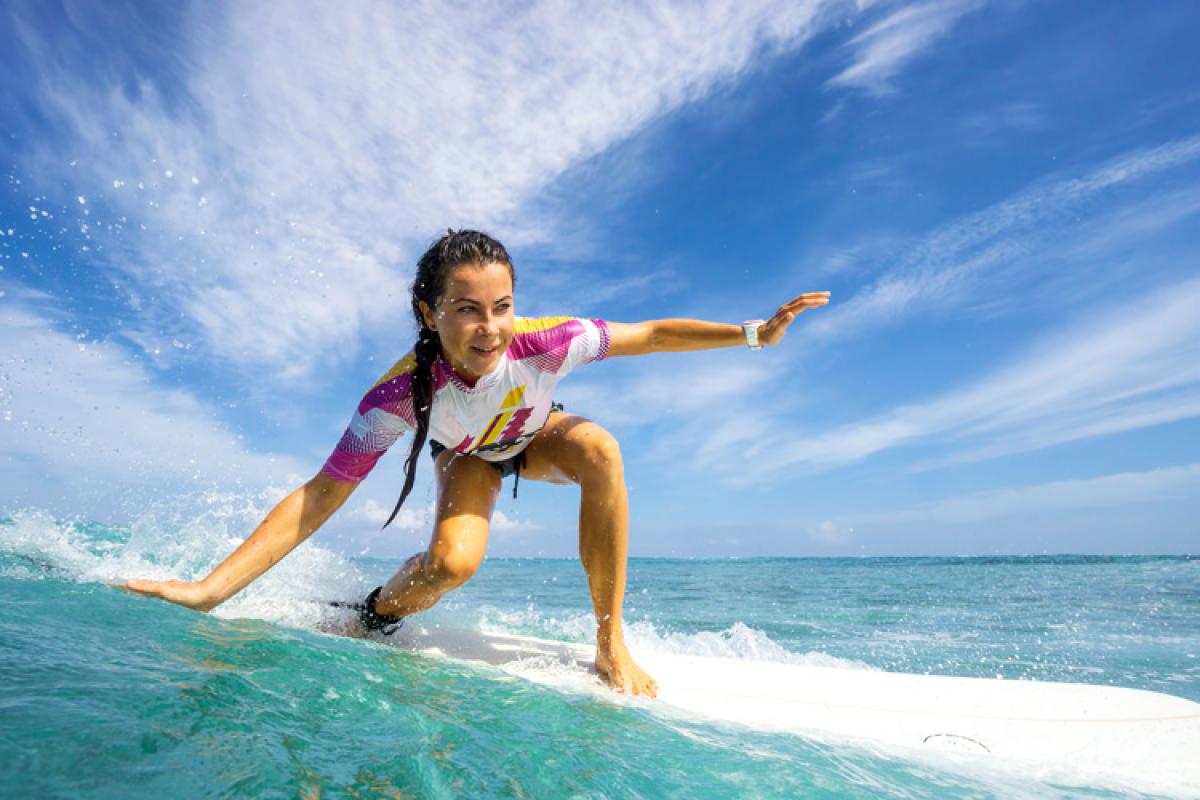 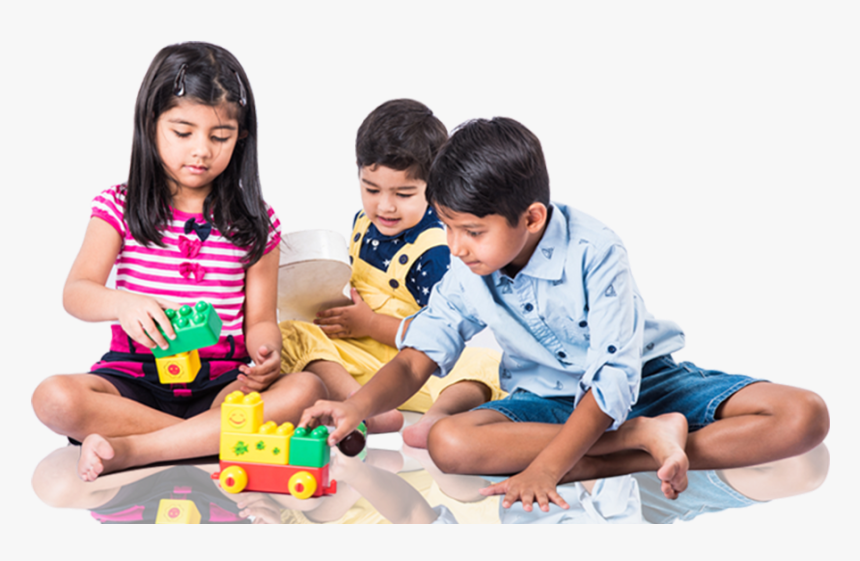 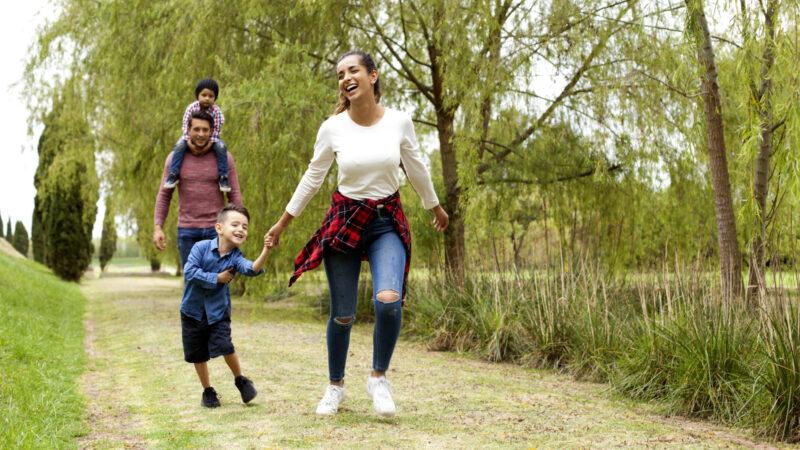 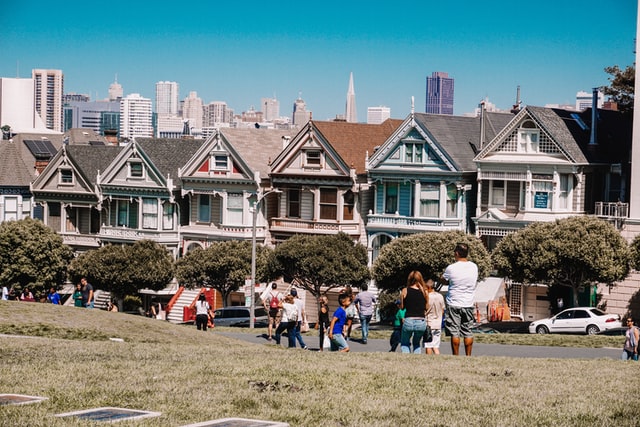 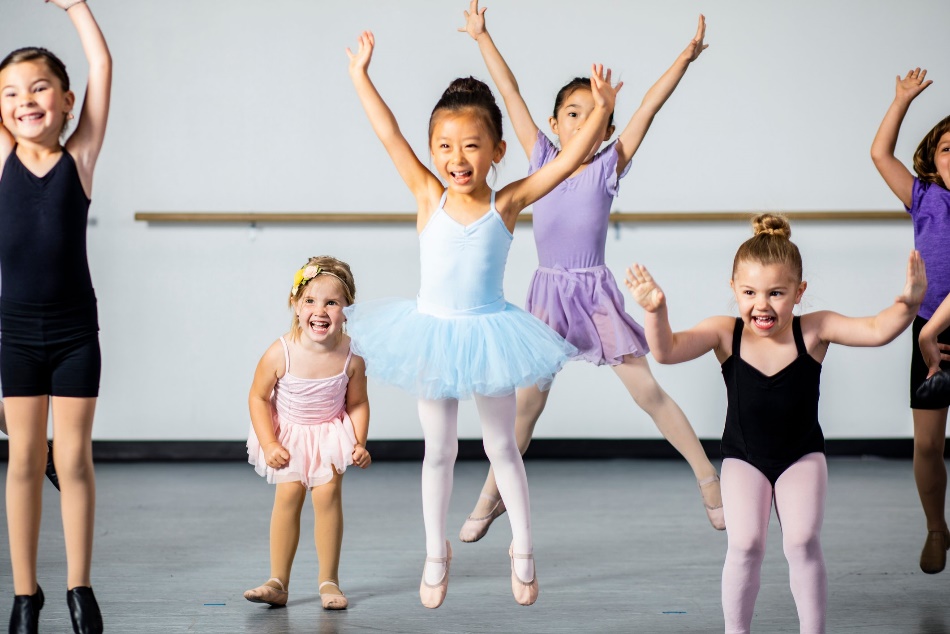 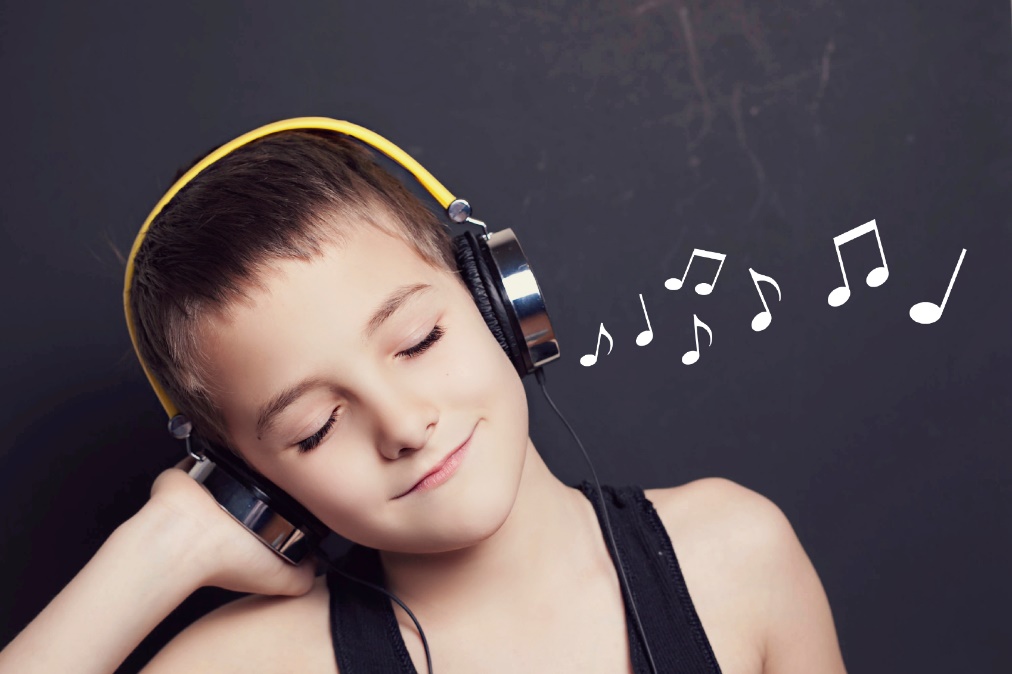 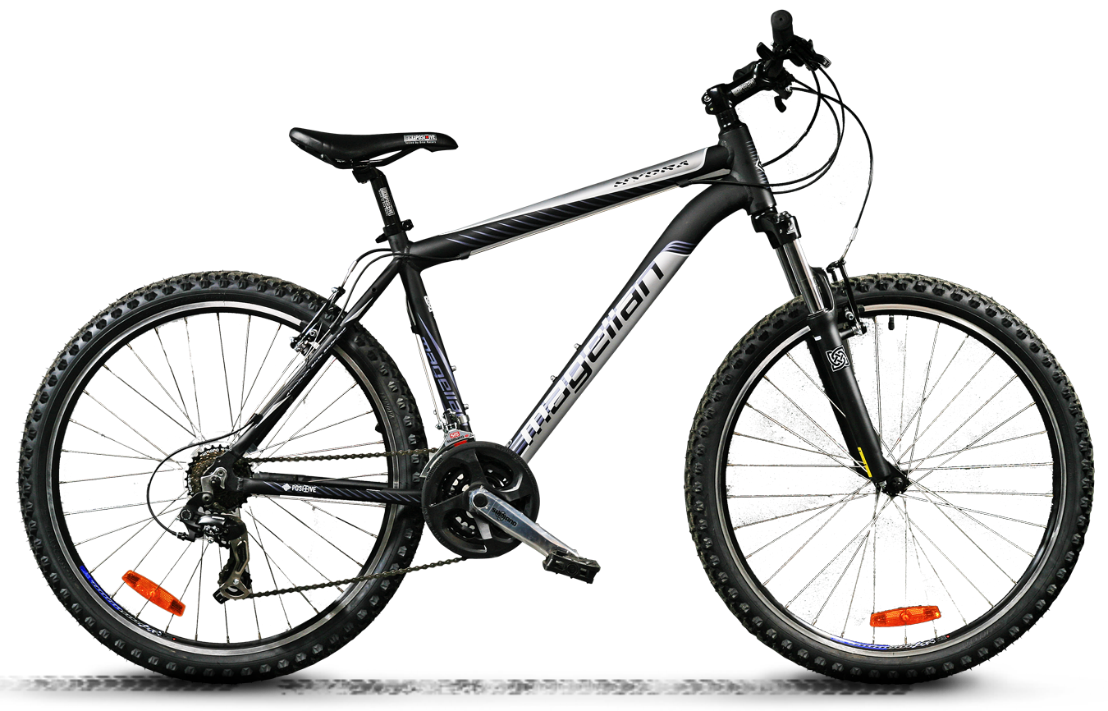 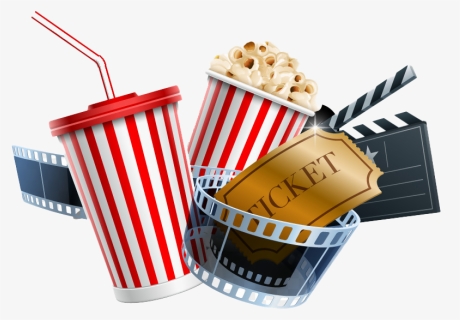 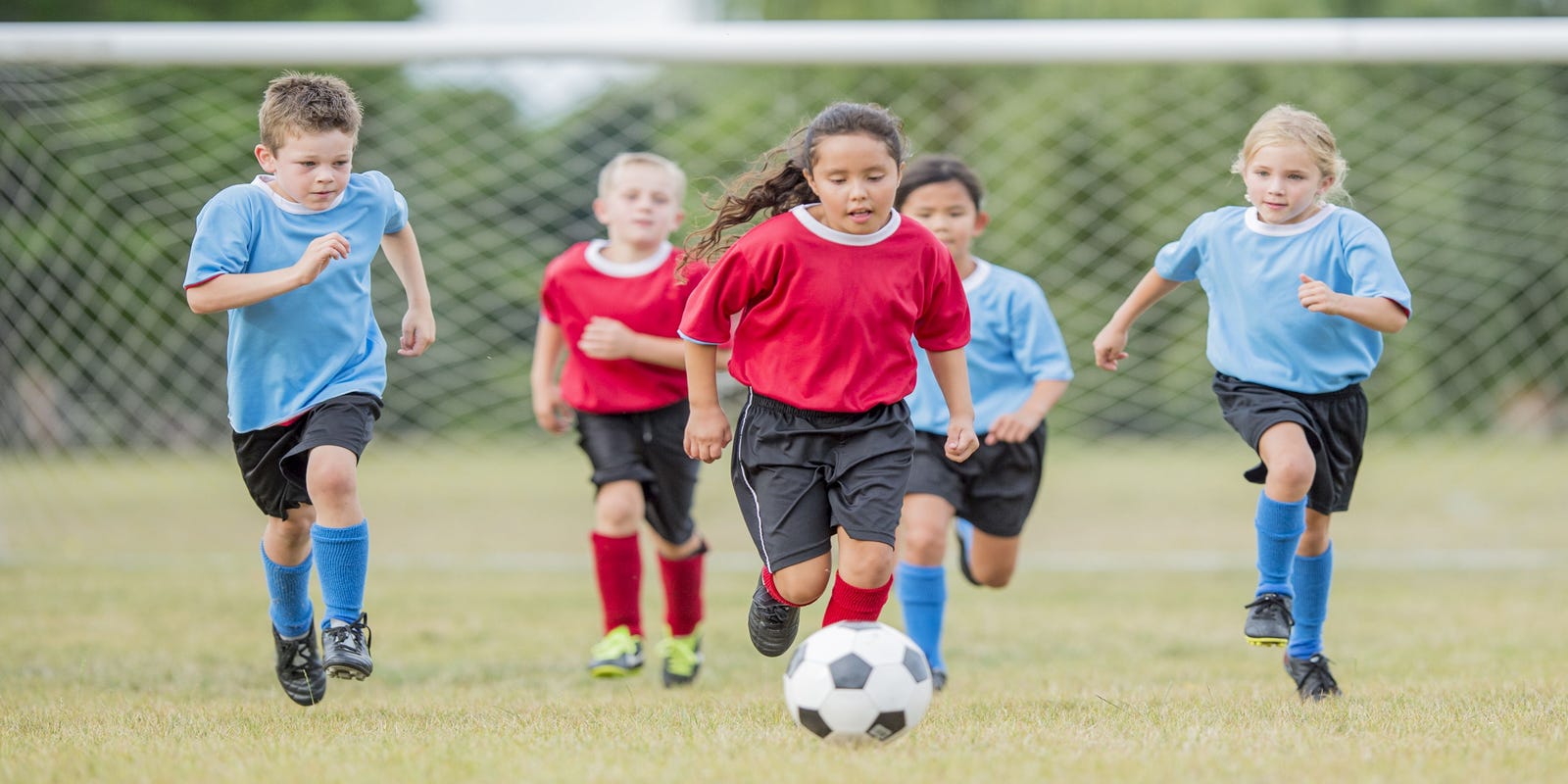 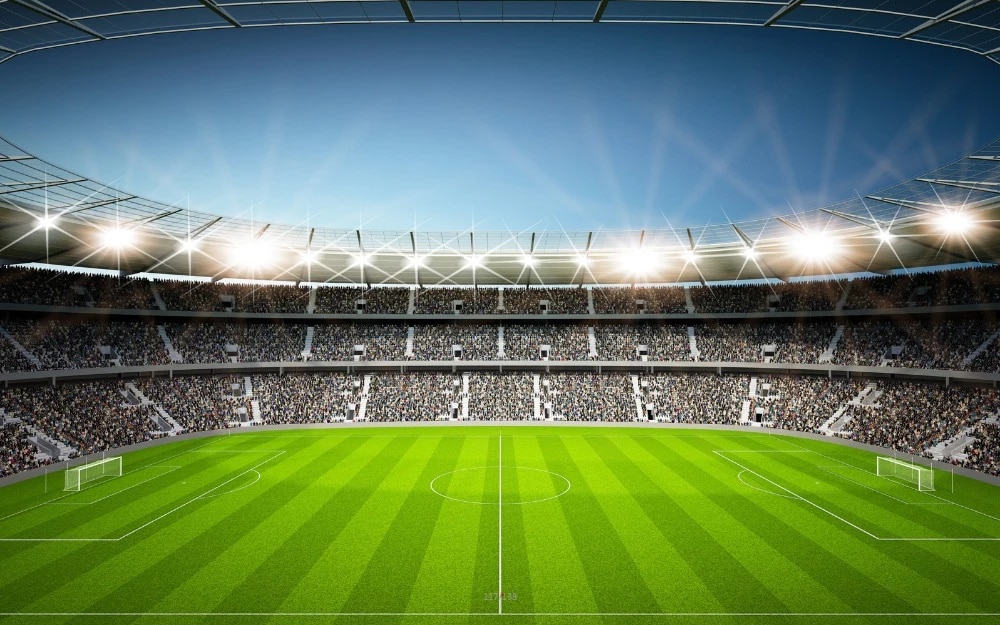 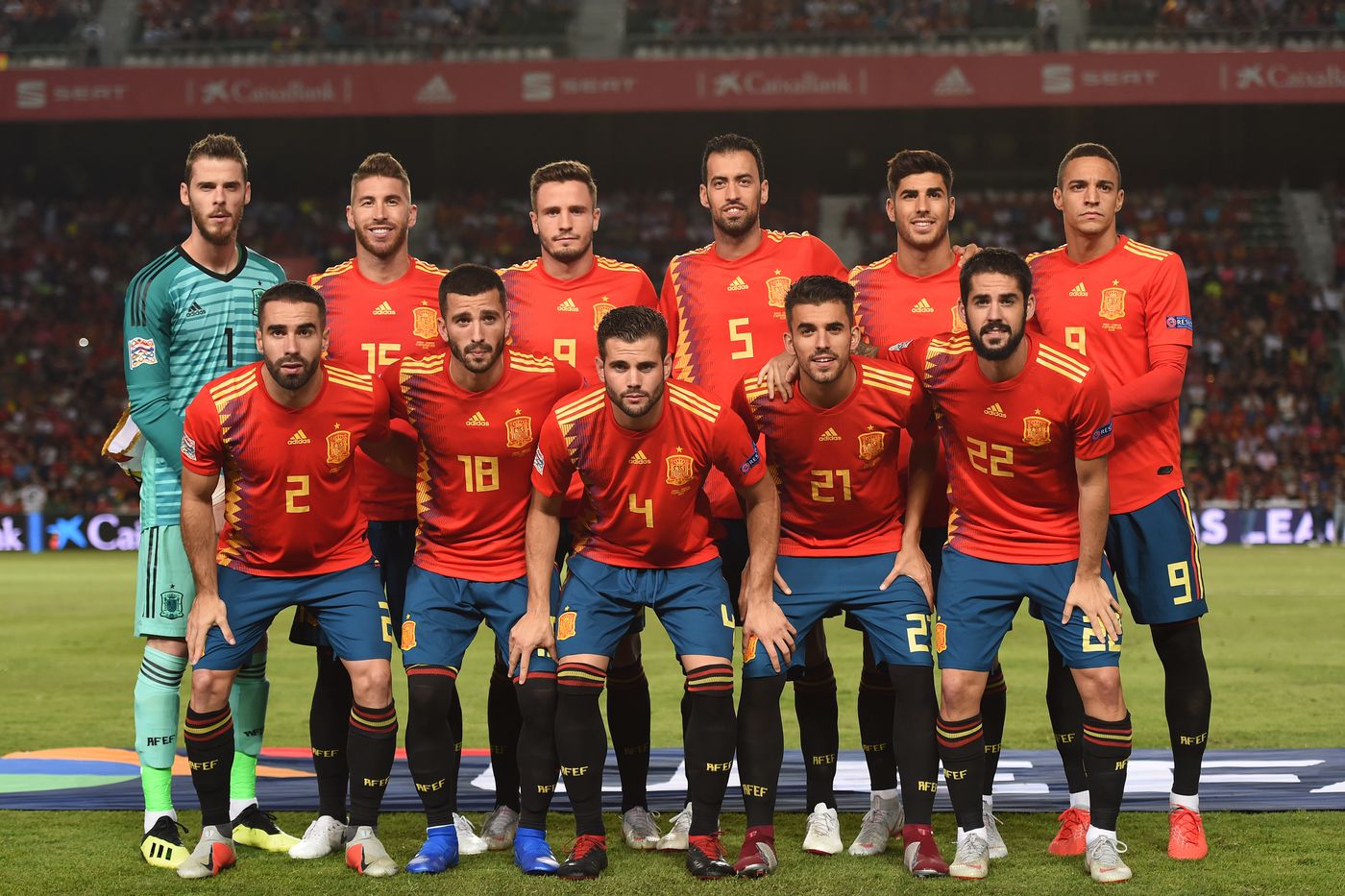 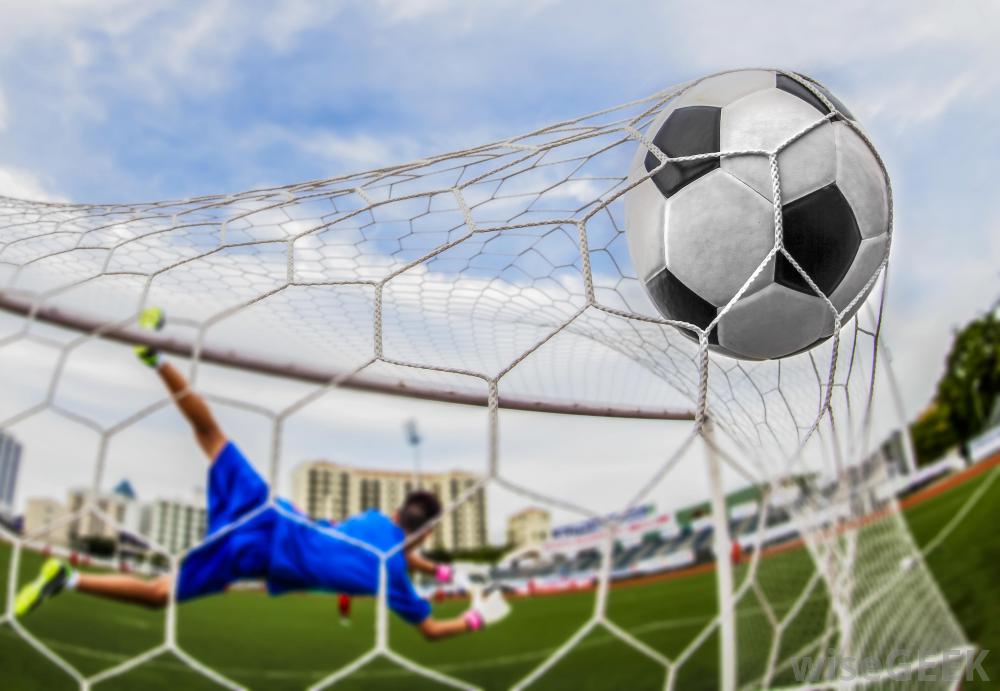 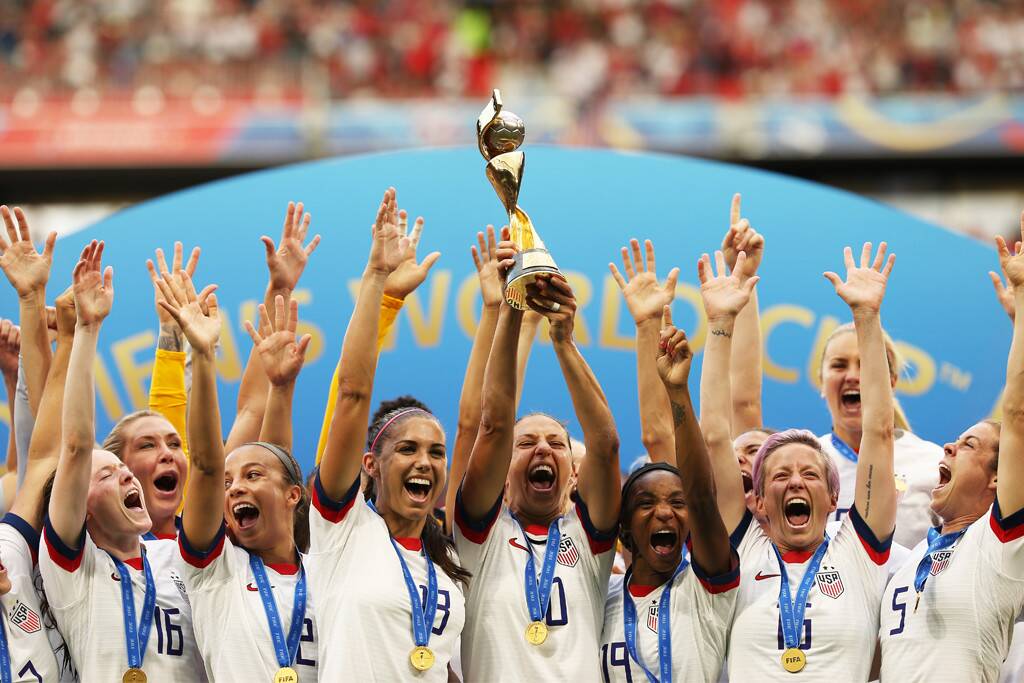 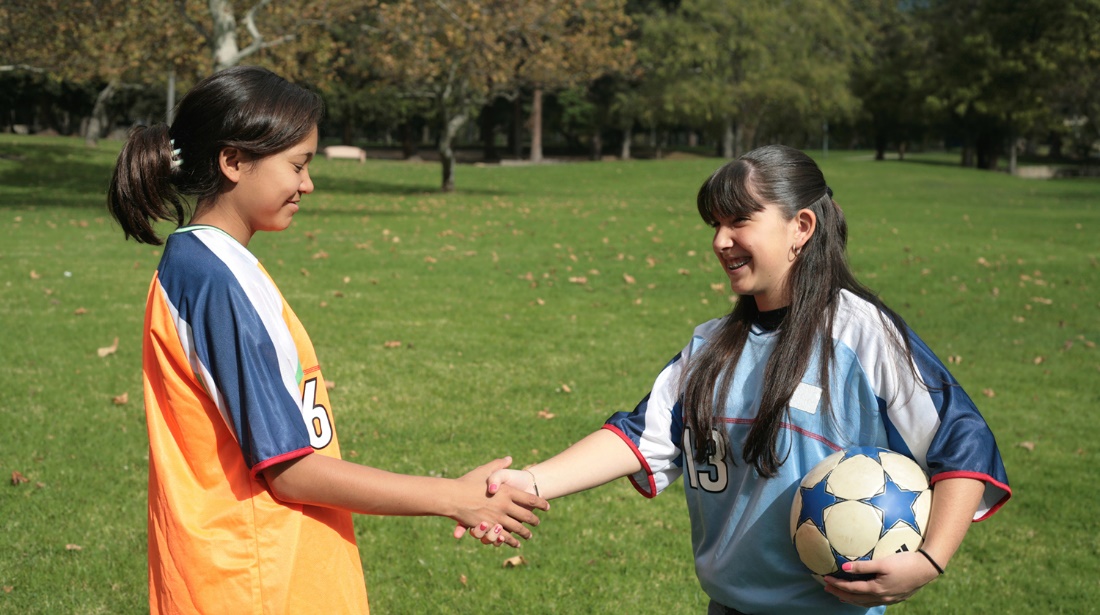 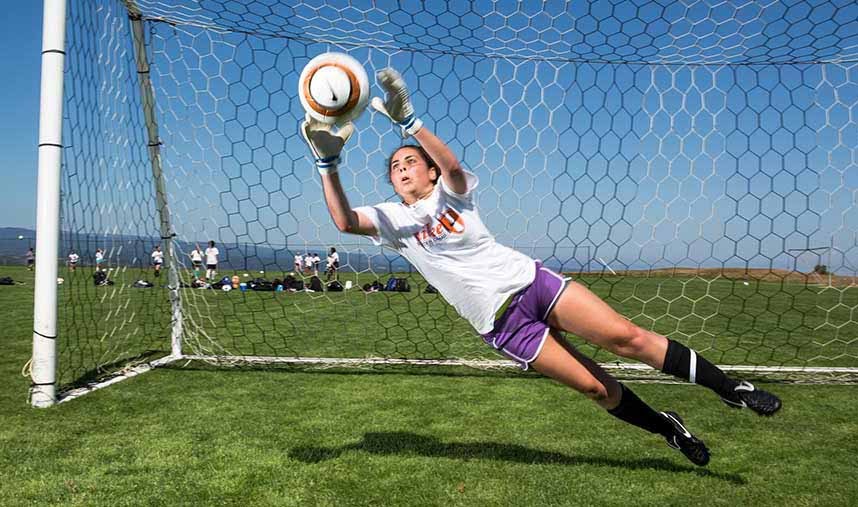 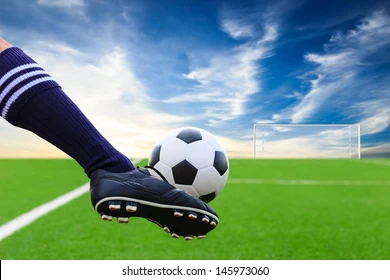 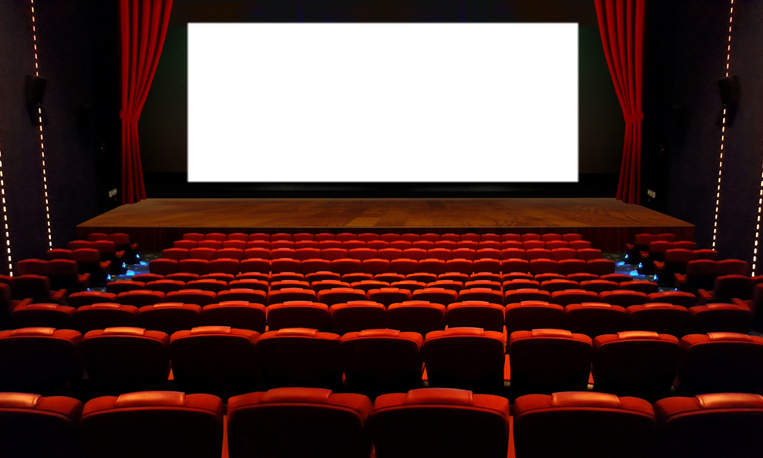 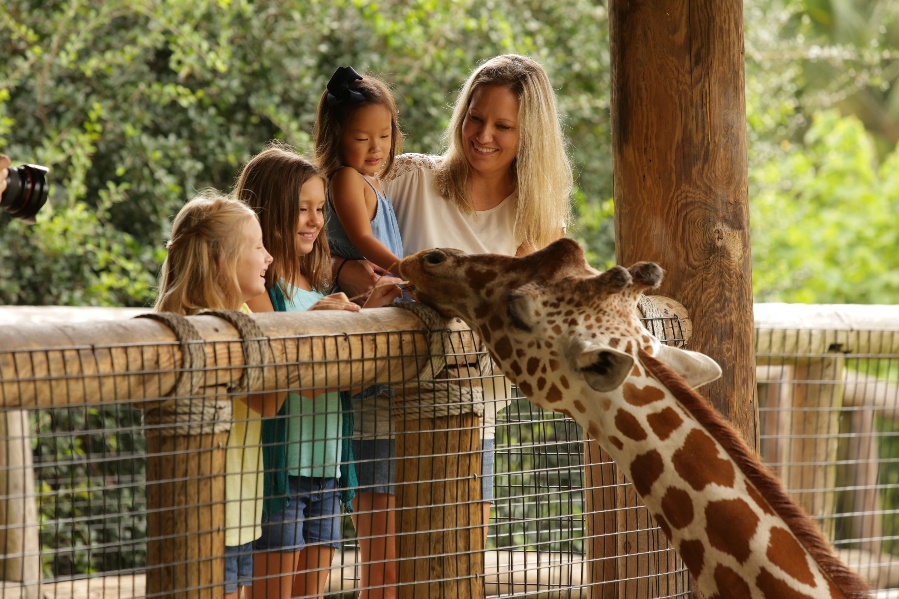 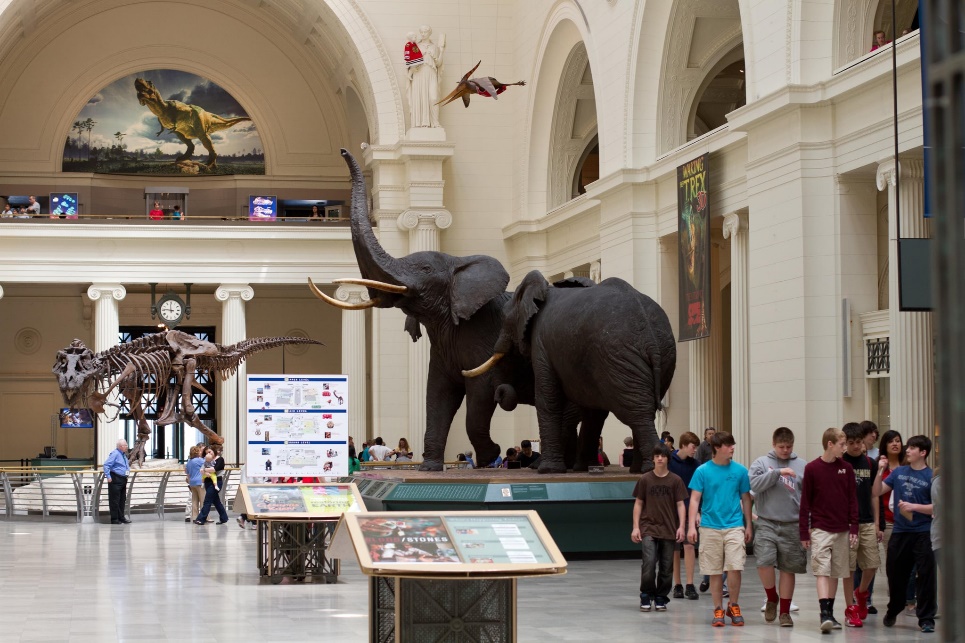 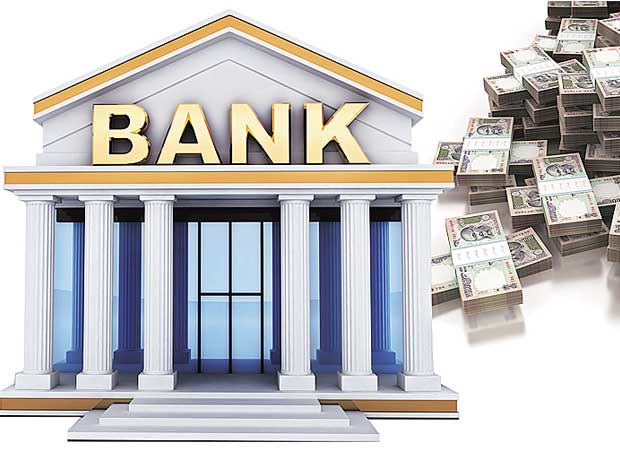 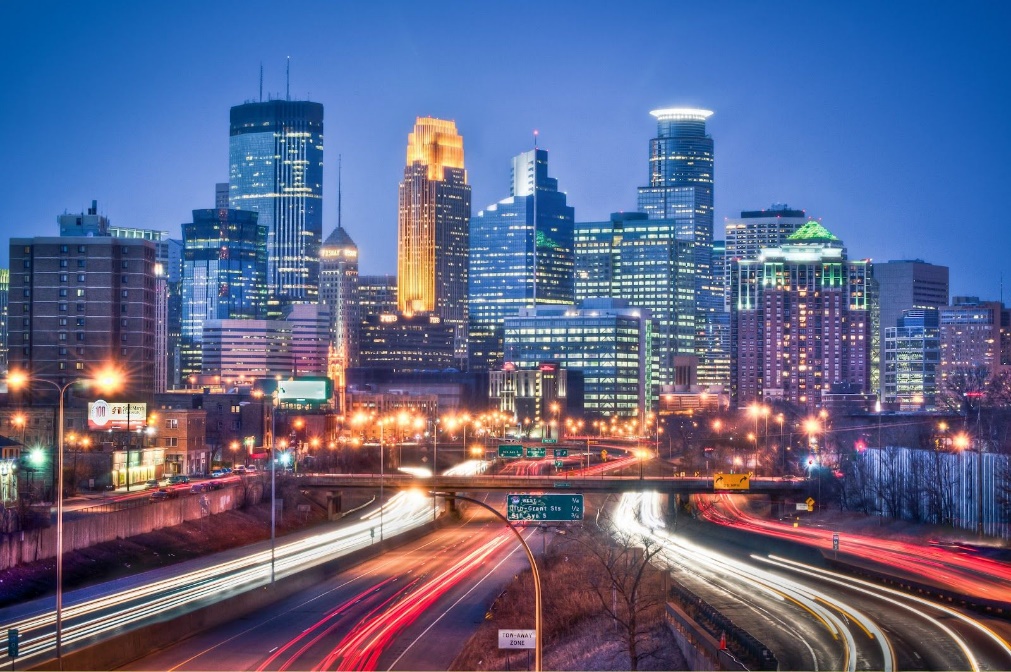 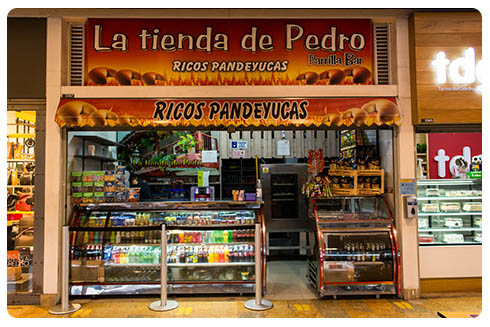 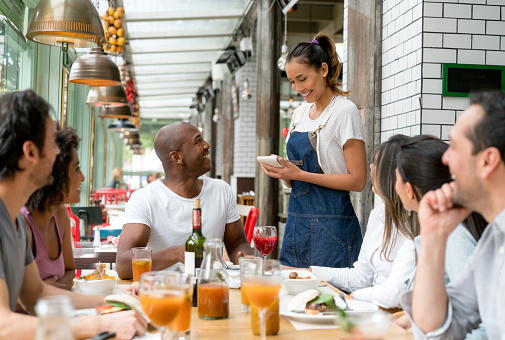 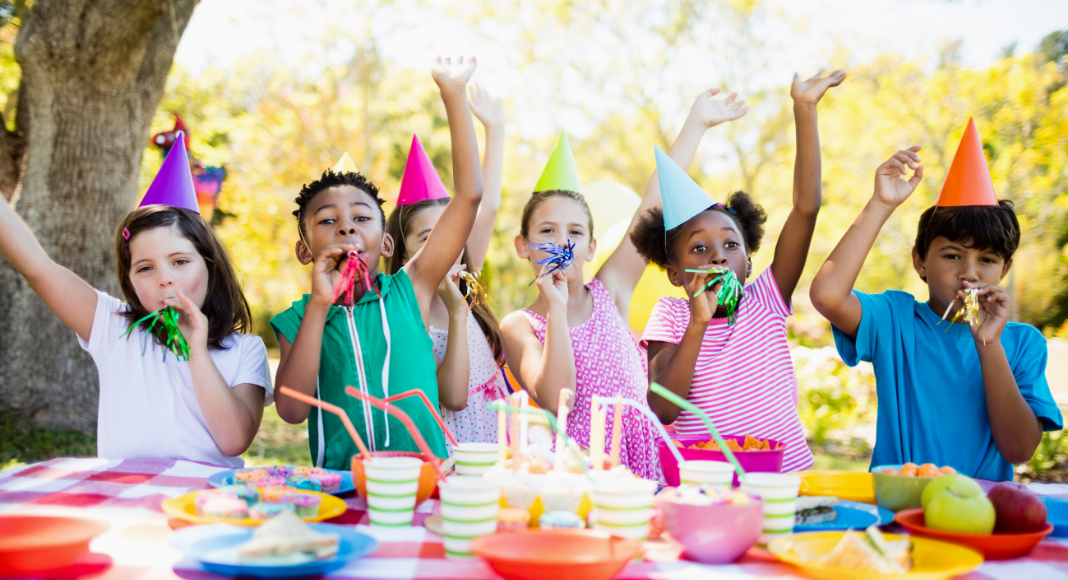 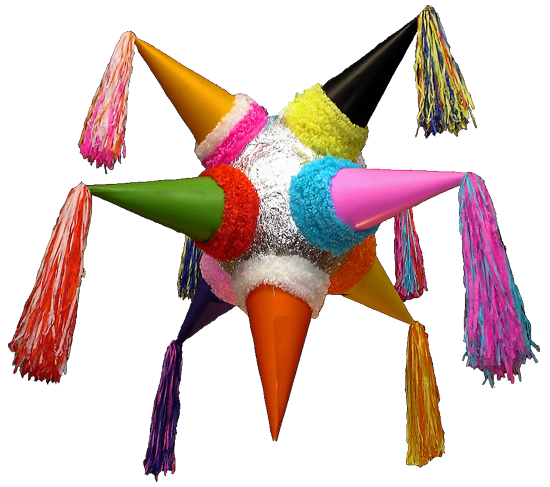 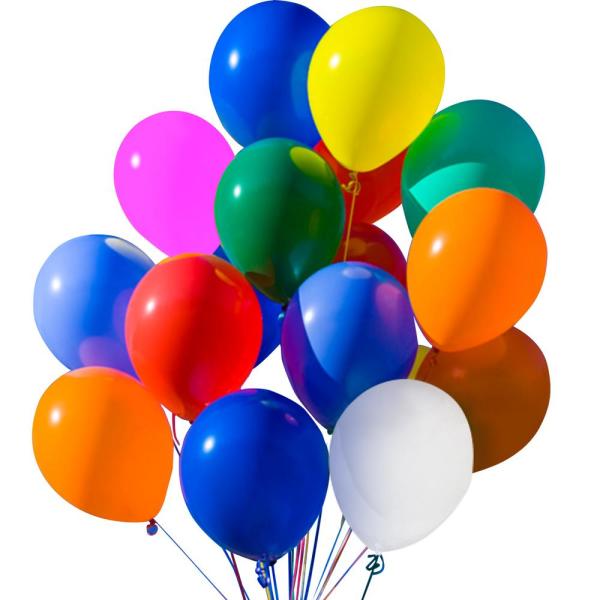 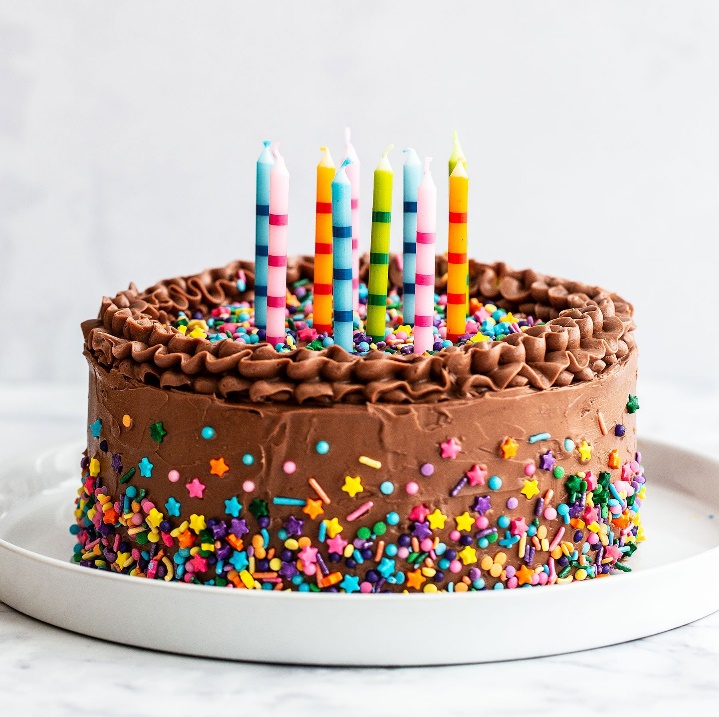 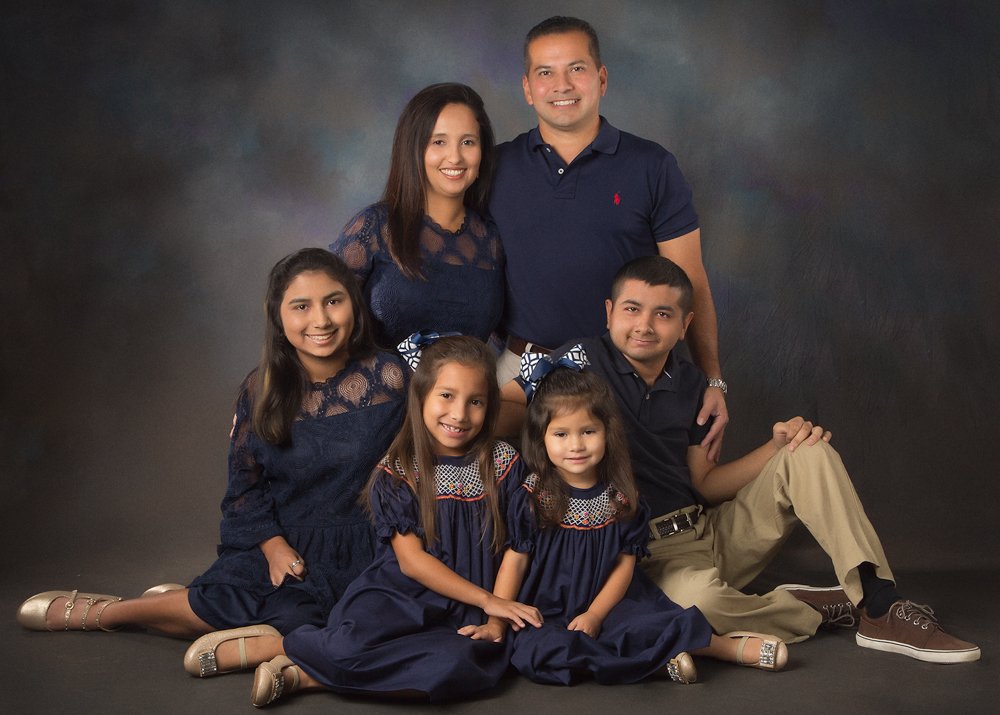 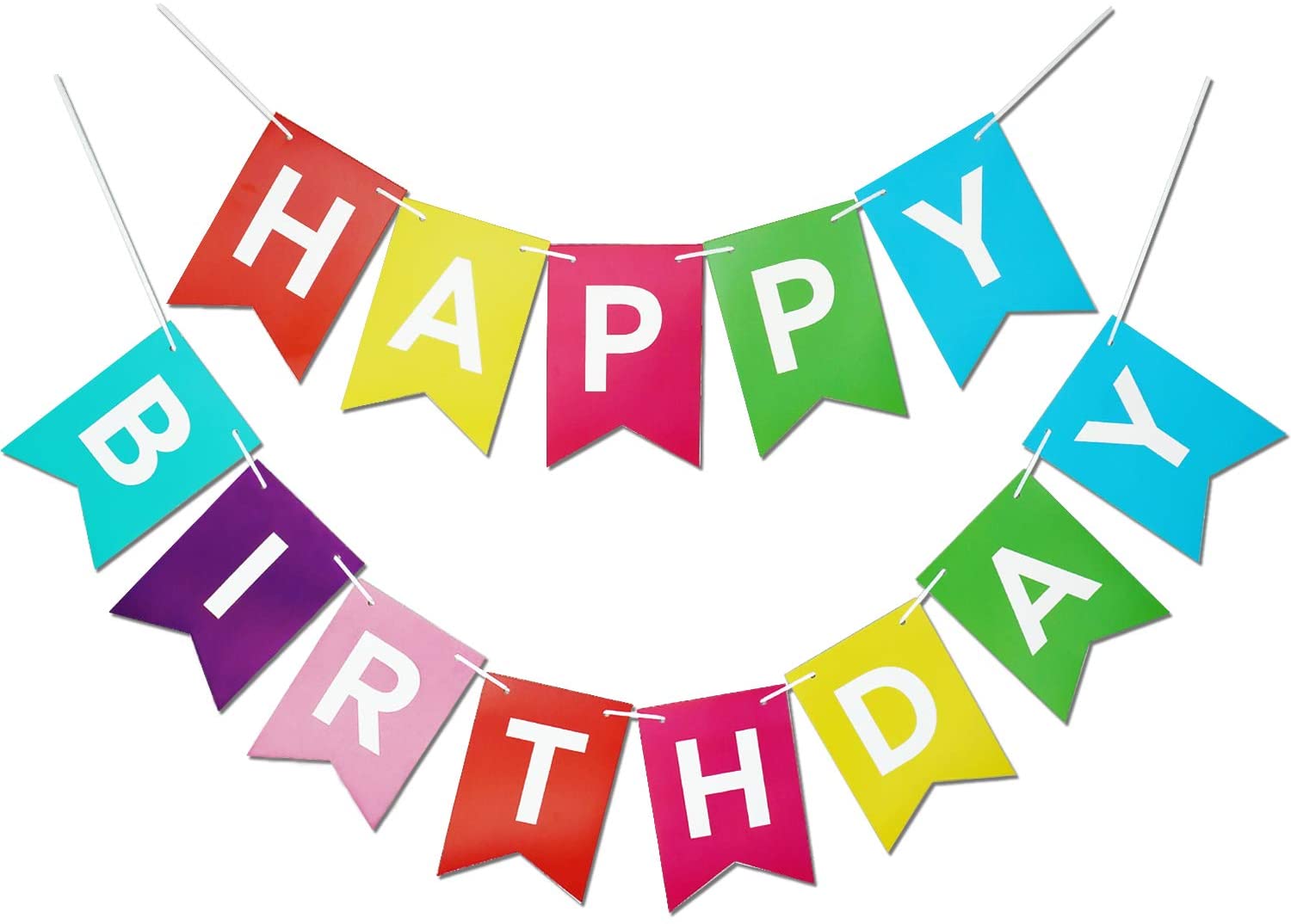 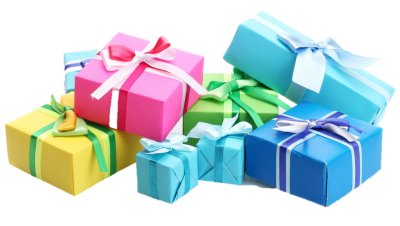 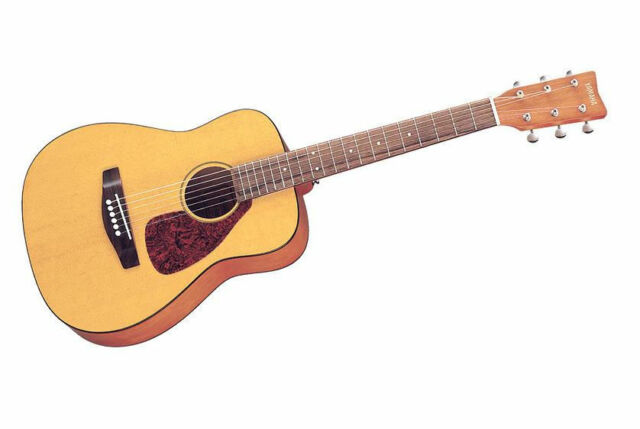 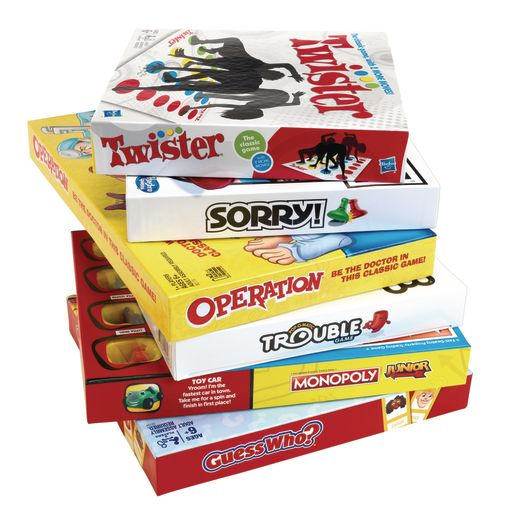 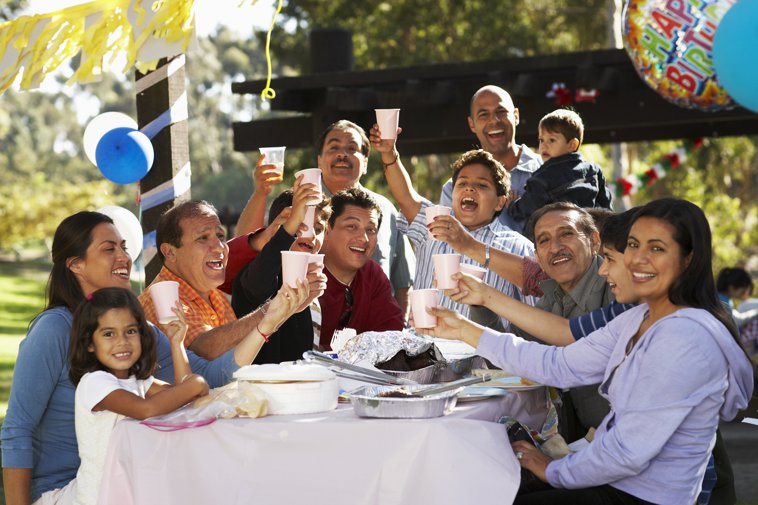 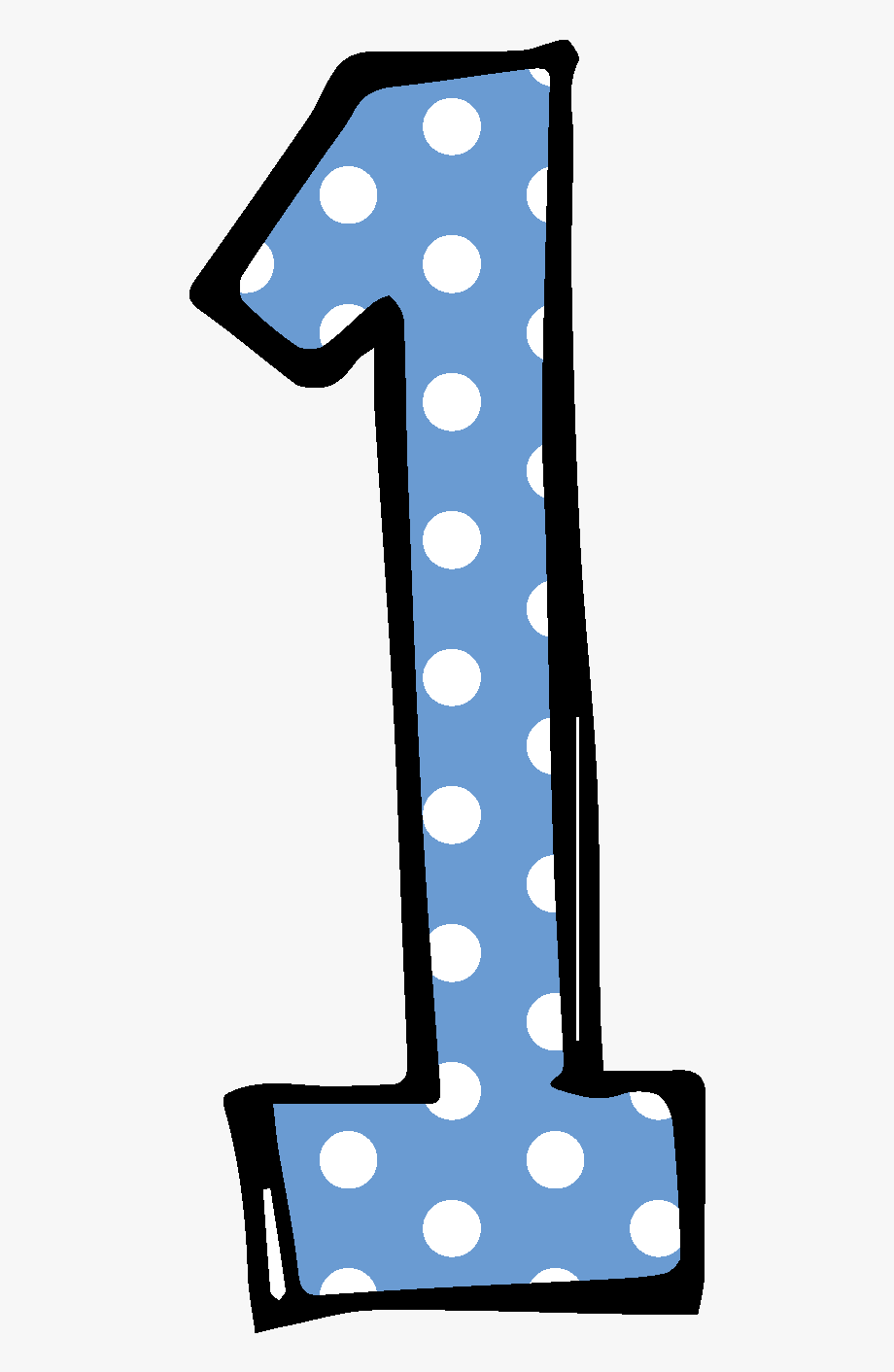 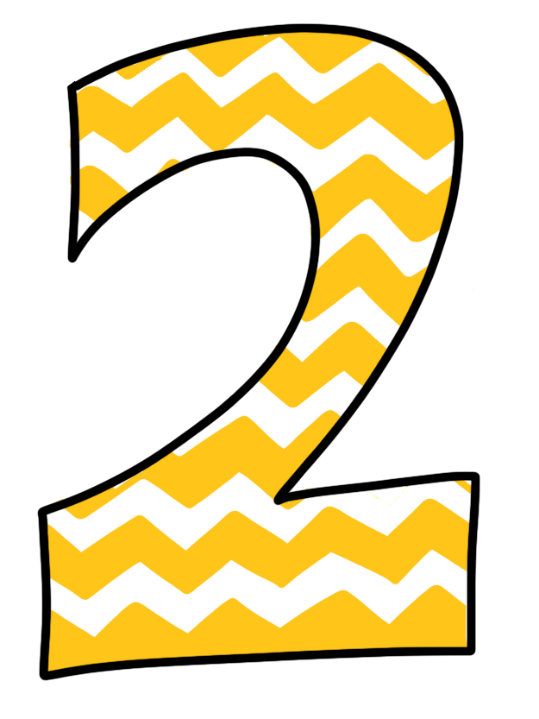 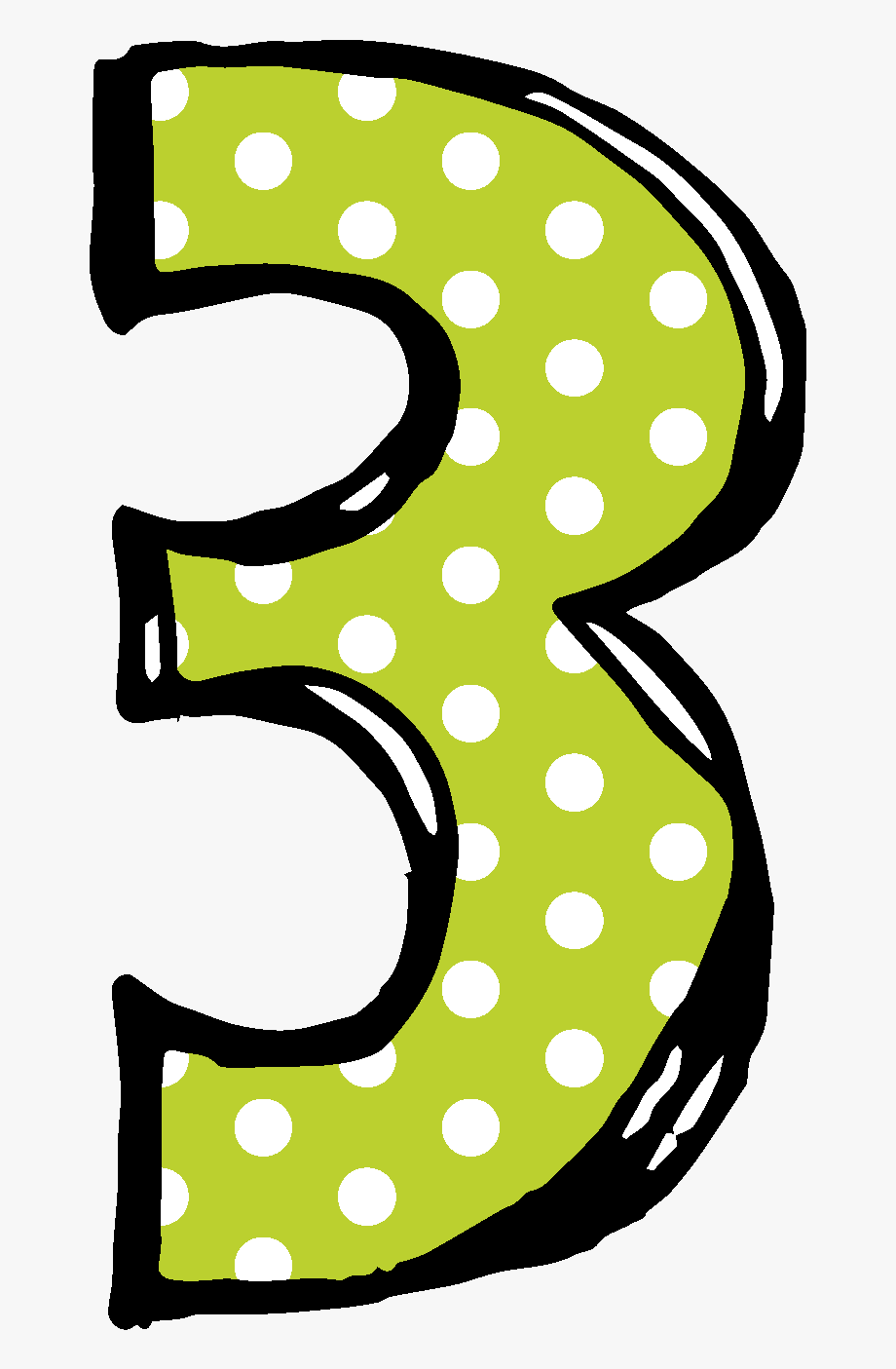 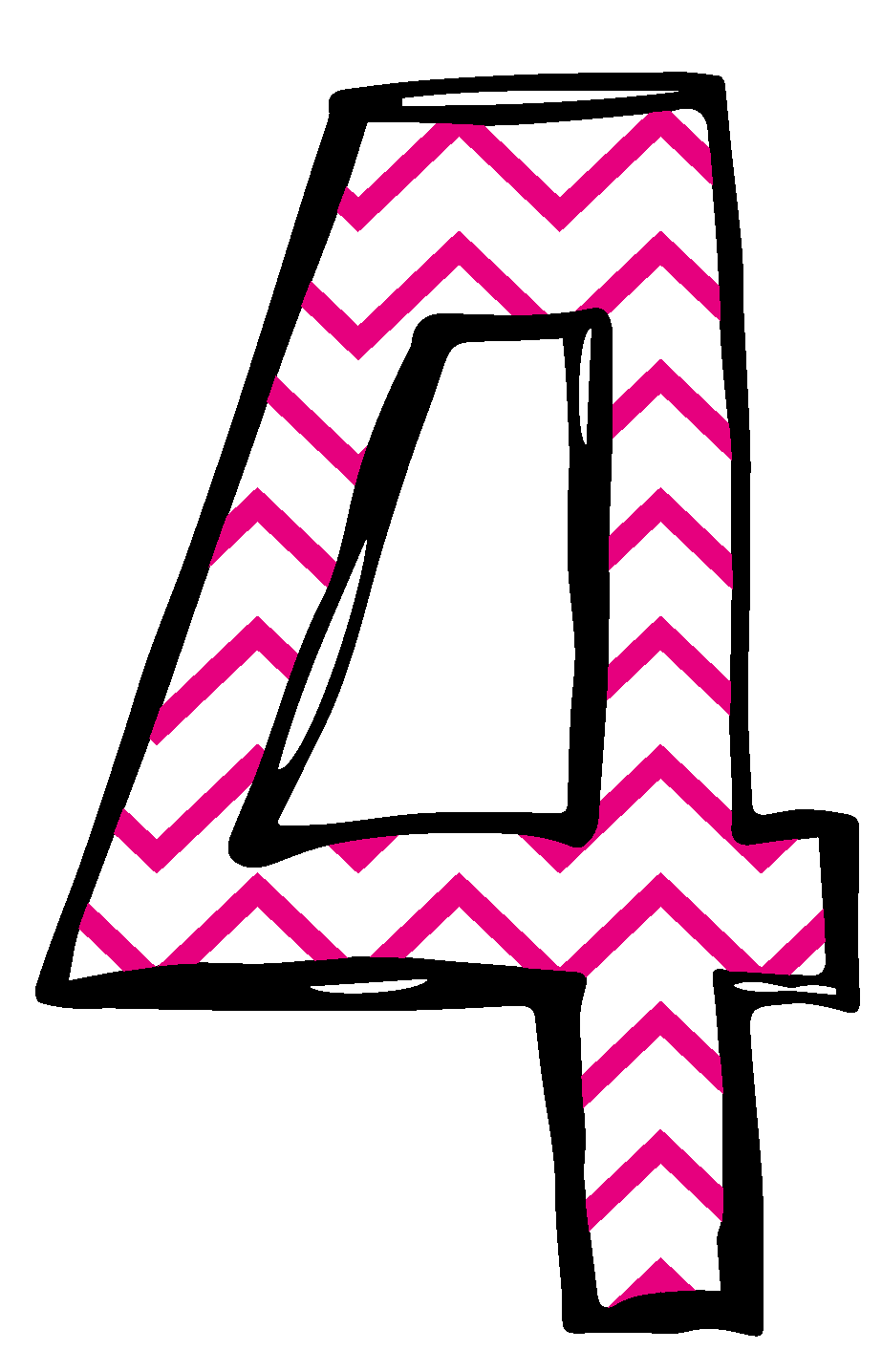 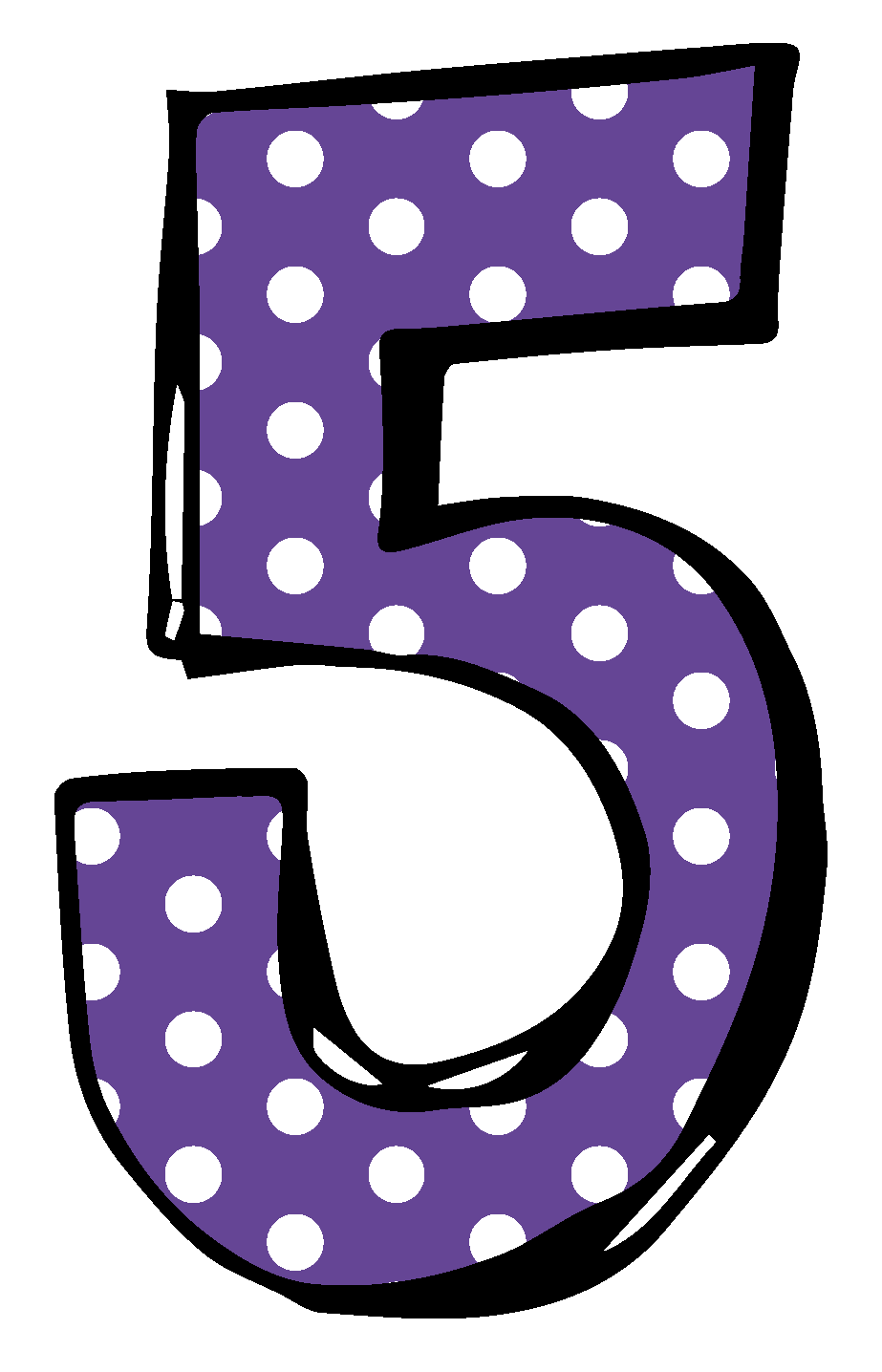 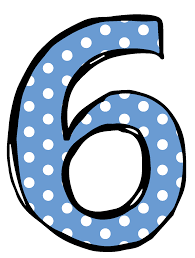 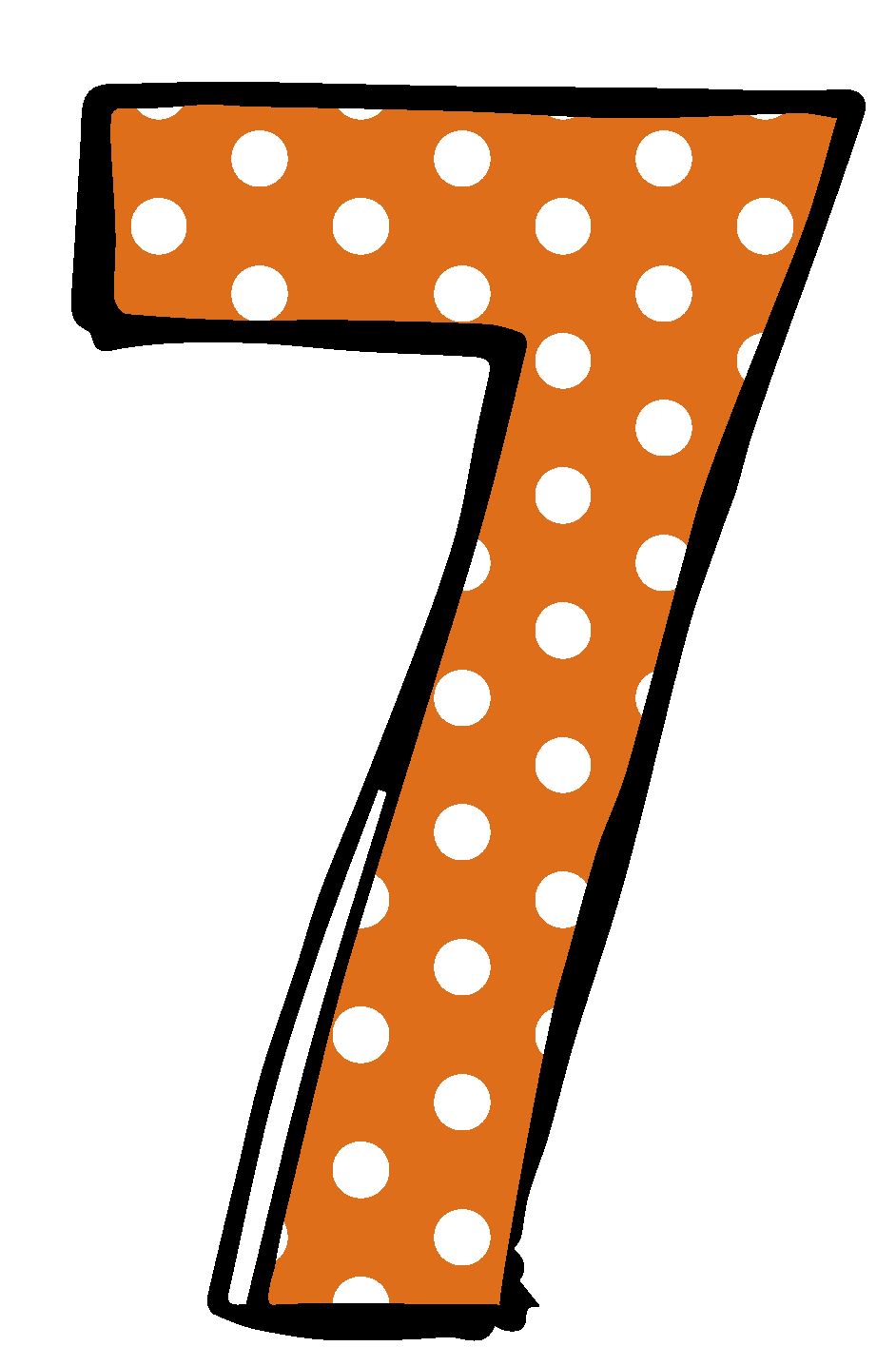 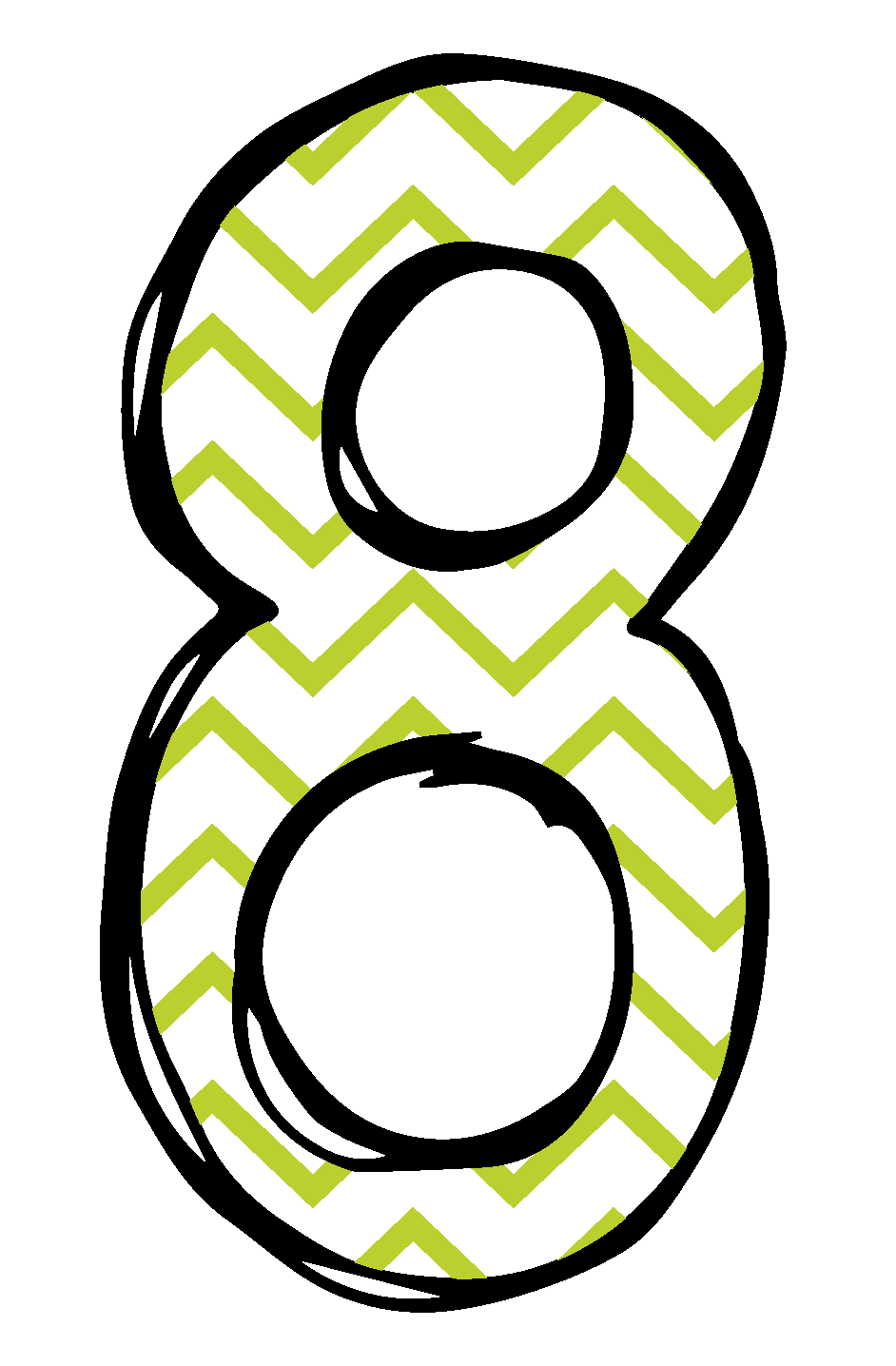 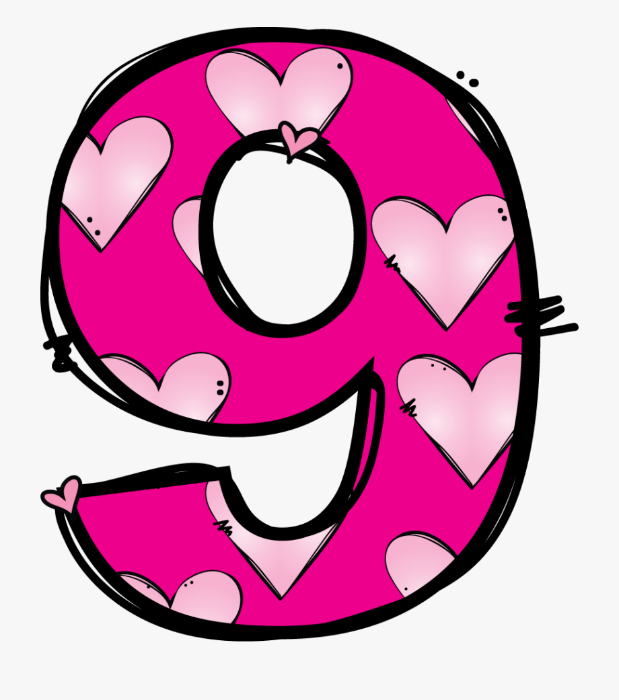 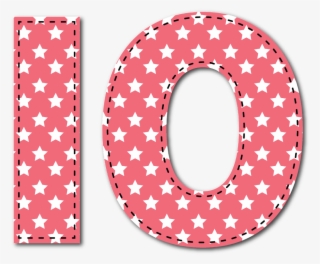